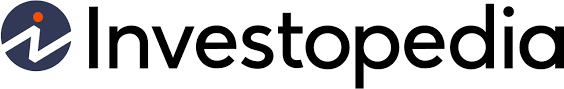 1. Ownership
2. Debt
3. Personalities
4. Power
5. Children
6. Extended Family
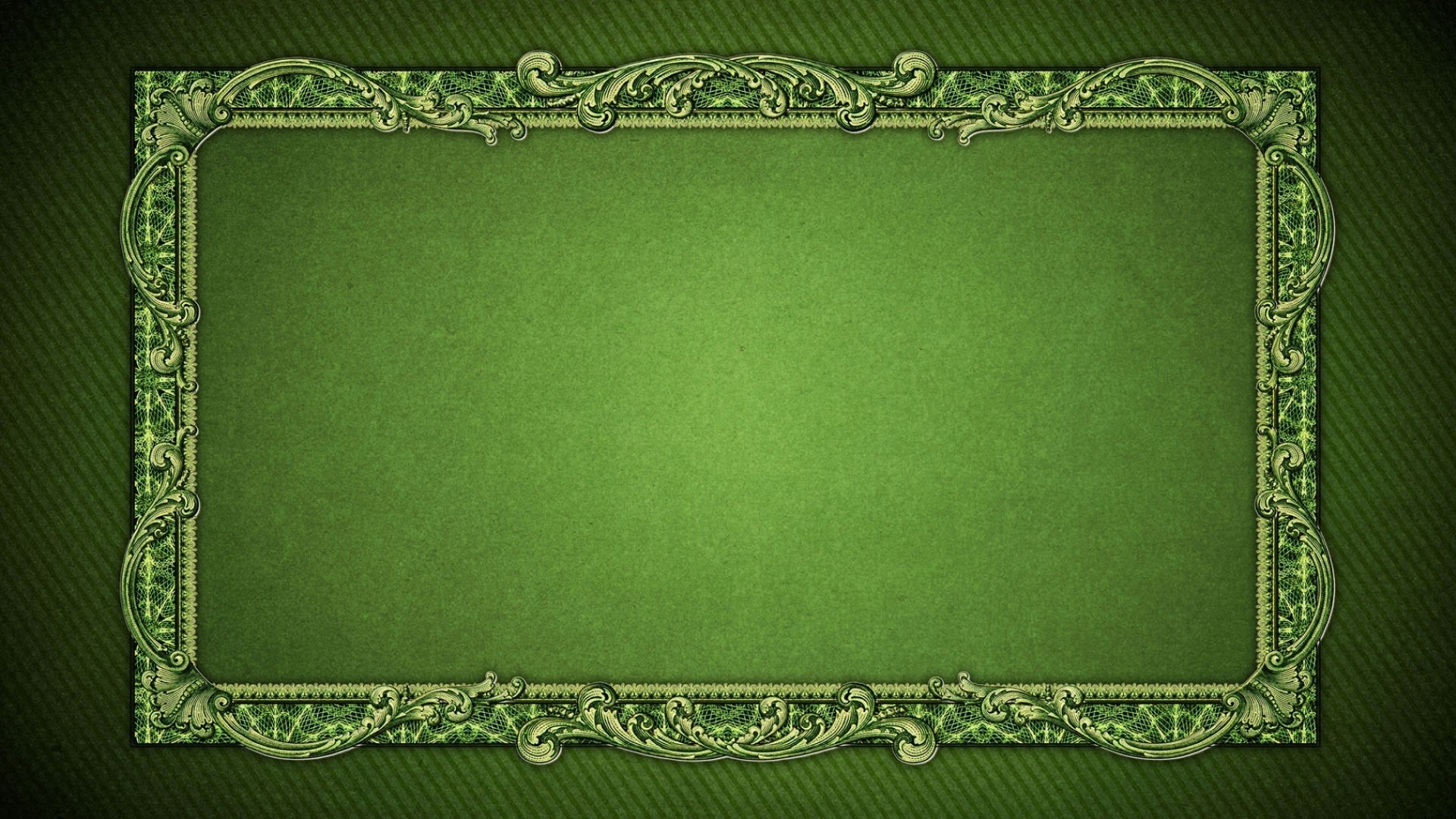 Serving Money
Matthew 6:24
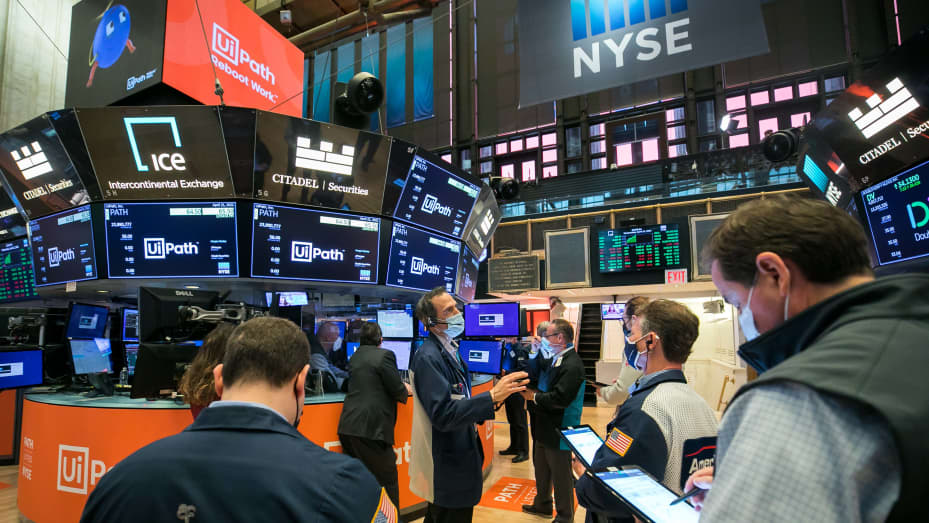 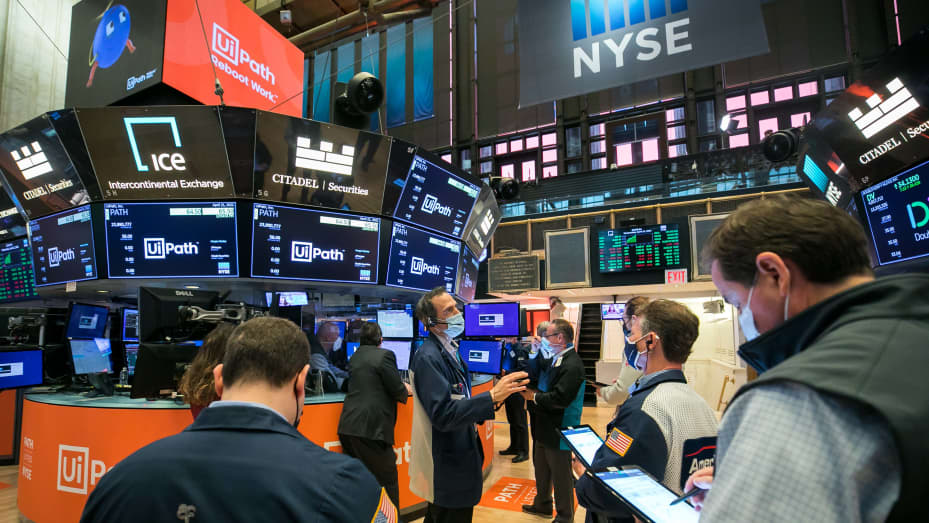 IF YOU FOLLOW MY ADVICE, YOU WILL BE RICH BEYOND YOUR WIDLEST DREAMS
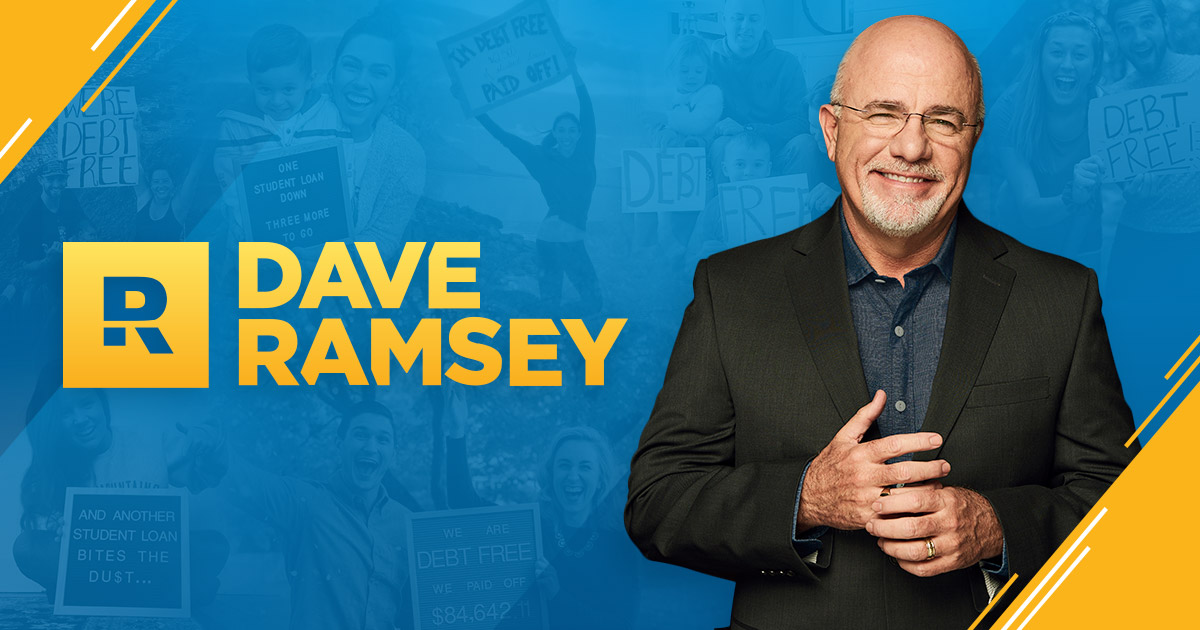 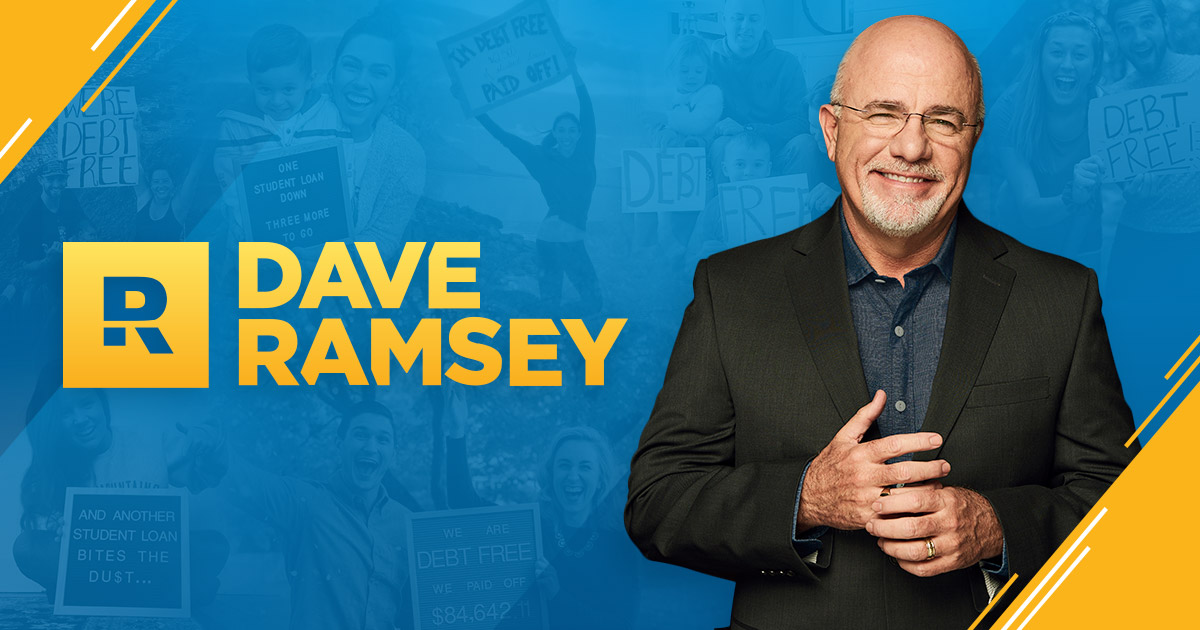 IF YOU FOLLOW MY ADVICE, YOU WILL BE RICH BEYOND YOUR WIDLEST DREAMS
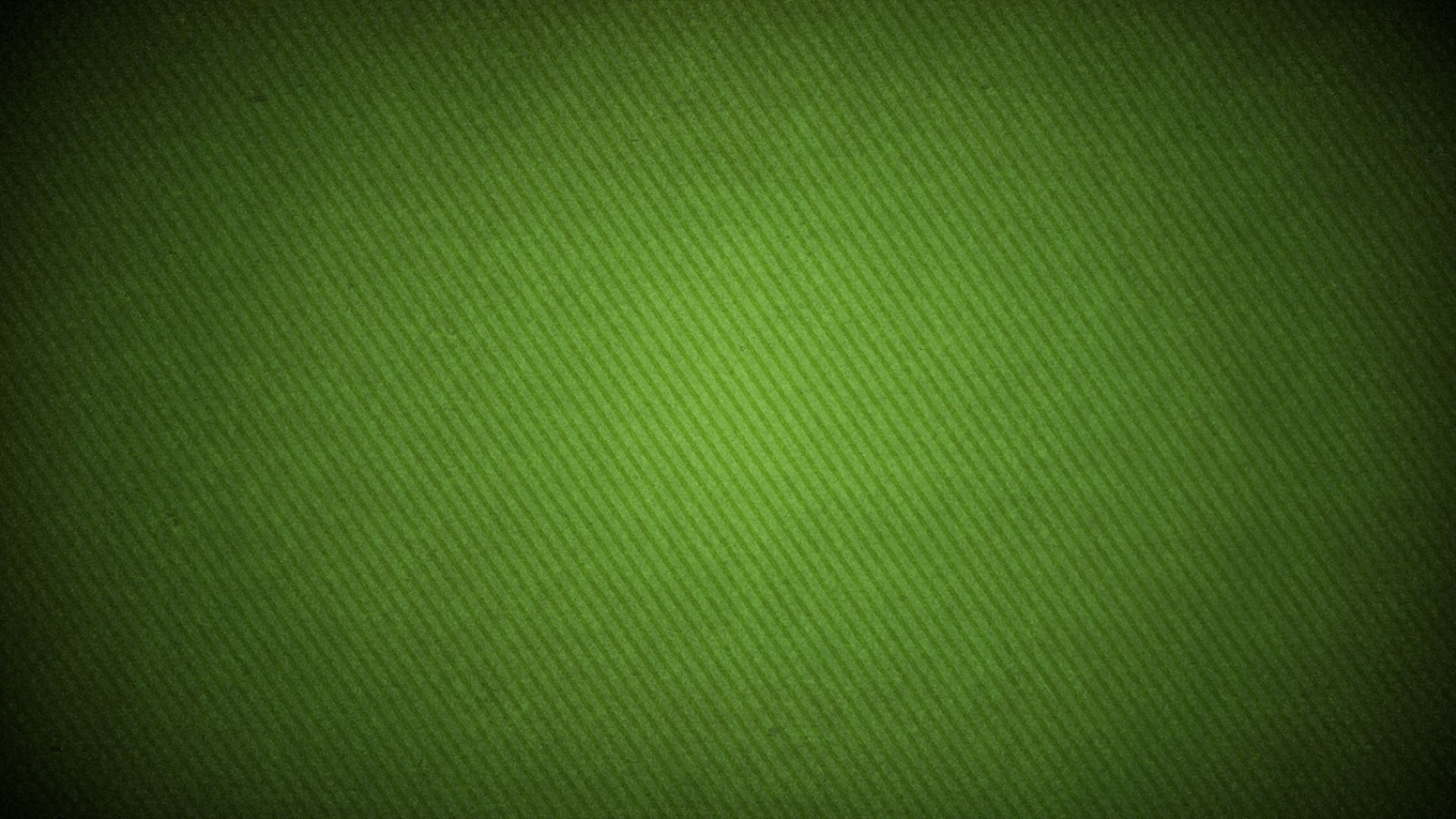 What We Need – When We Need It
For if Abraham was justified by works, he has something to boast about, but not before God. 
For what does the Scripture say? “Abraham believed God, and it was counted to him as righteousness.”
Do you want to be shown, you foolish person, that faith apart from works is useless? 
Was not Abraham our father justified by works when he offered up his son Isaac on the altar?
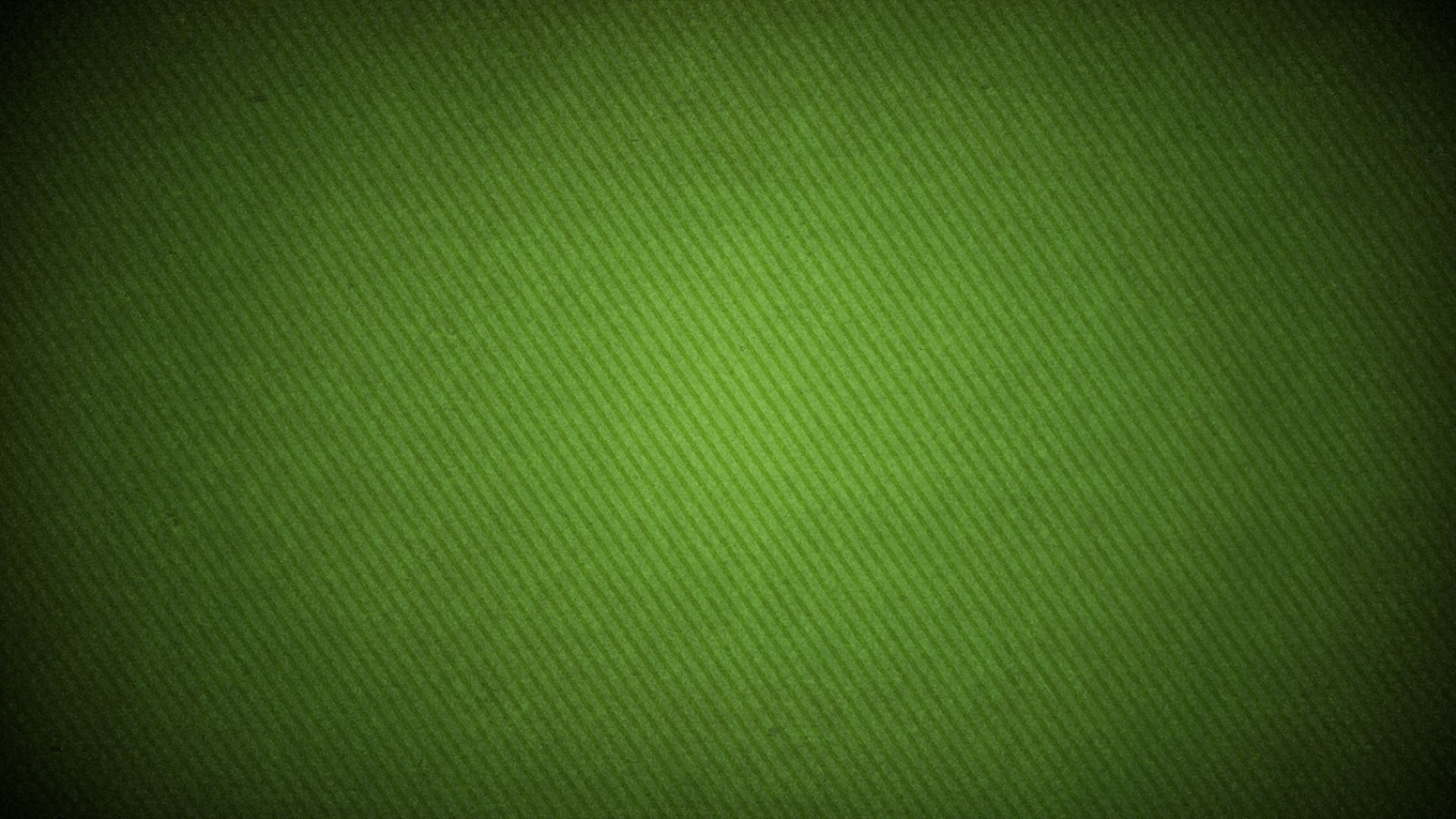 What We Need – When We Need It
Do not toil to acquire wealth; be discerning enough to desist. When your eyes light on it, it is gone, for suddenly it sprouts wings, flying like an eagle toward heaven.

Proverbs 24:4-5
Go to the ant O sluggard… When will you arise from your sleep? 
A little sleep, a little slumber, a little folding of the hands to rest, and poverty will come upon you like a robber, and want like an armed man.
Proverbs 6, 9-11
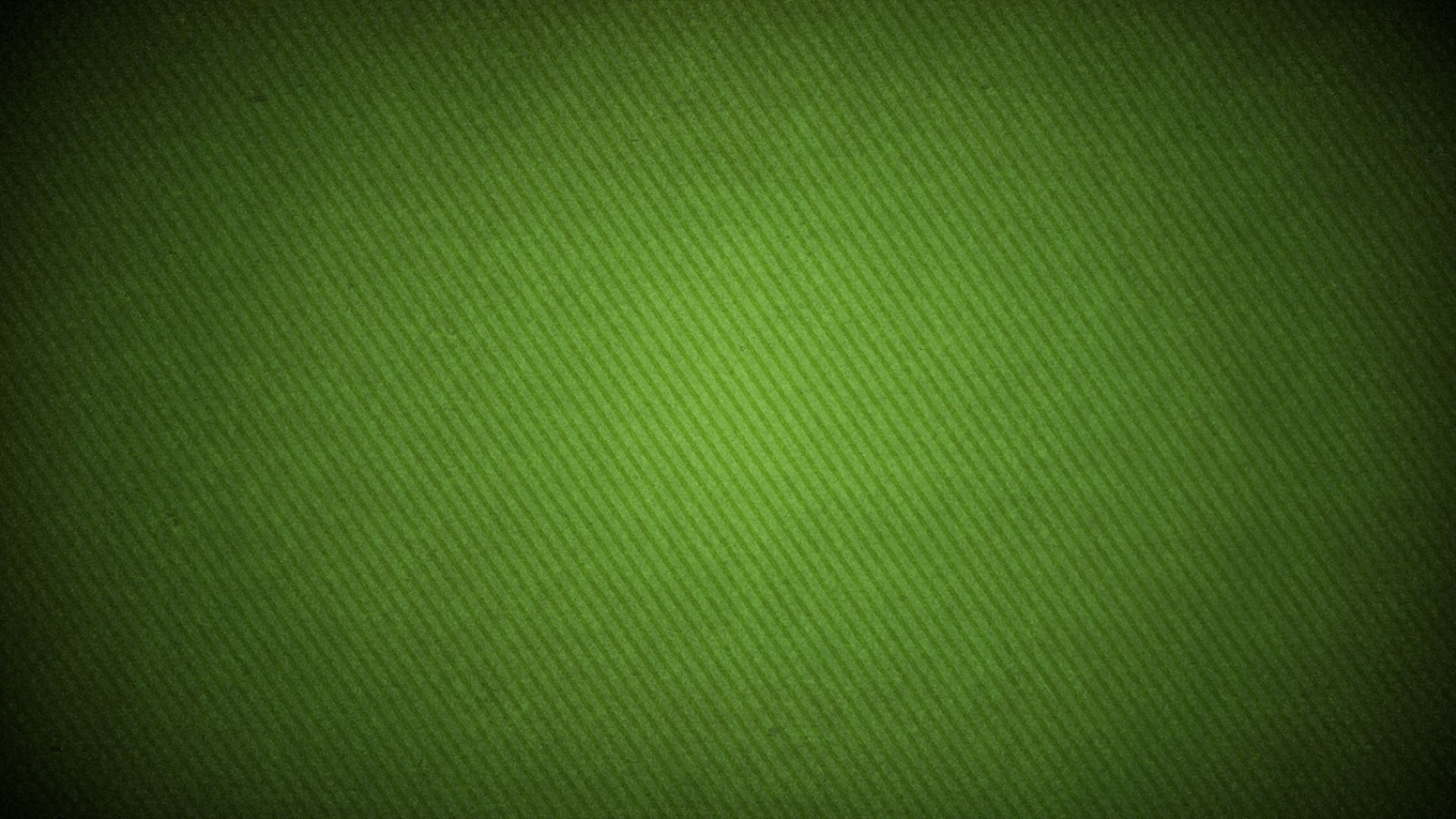 WE Think About It
How much of our time is spent thinking about things related to money?
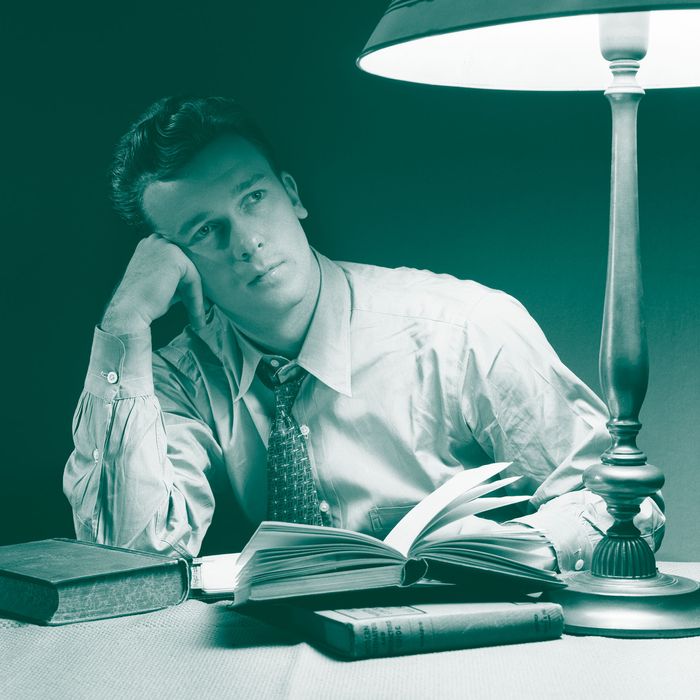 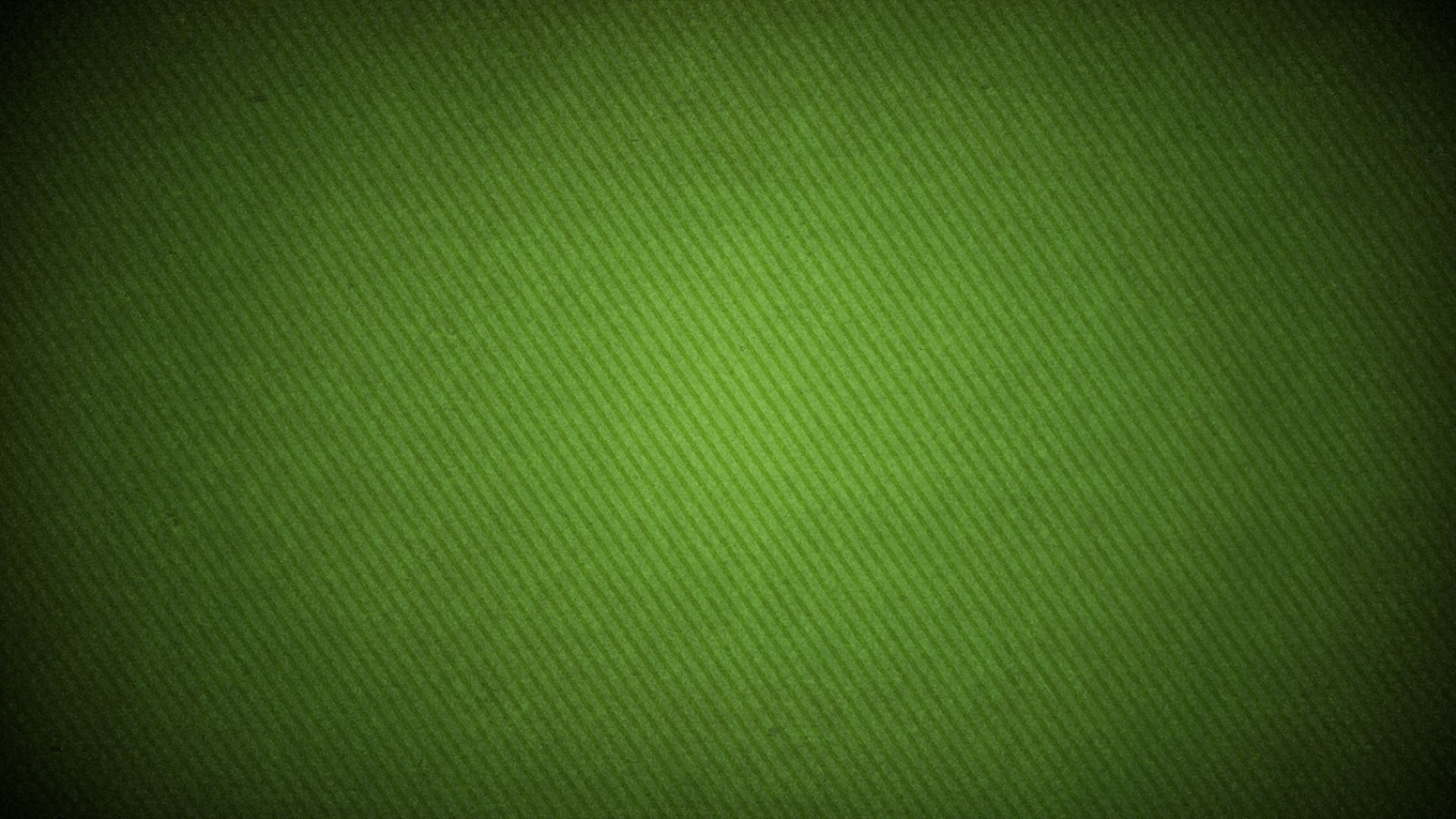 WE Think About It
How much of our time is spent thinking about things related to money?
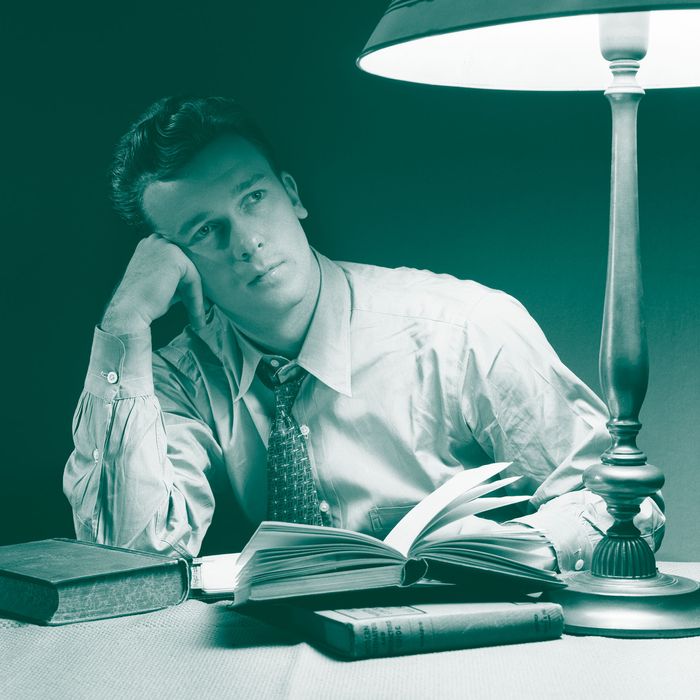 Planning, preparing, checking, comparing, returning, and worrying
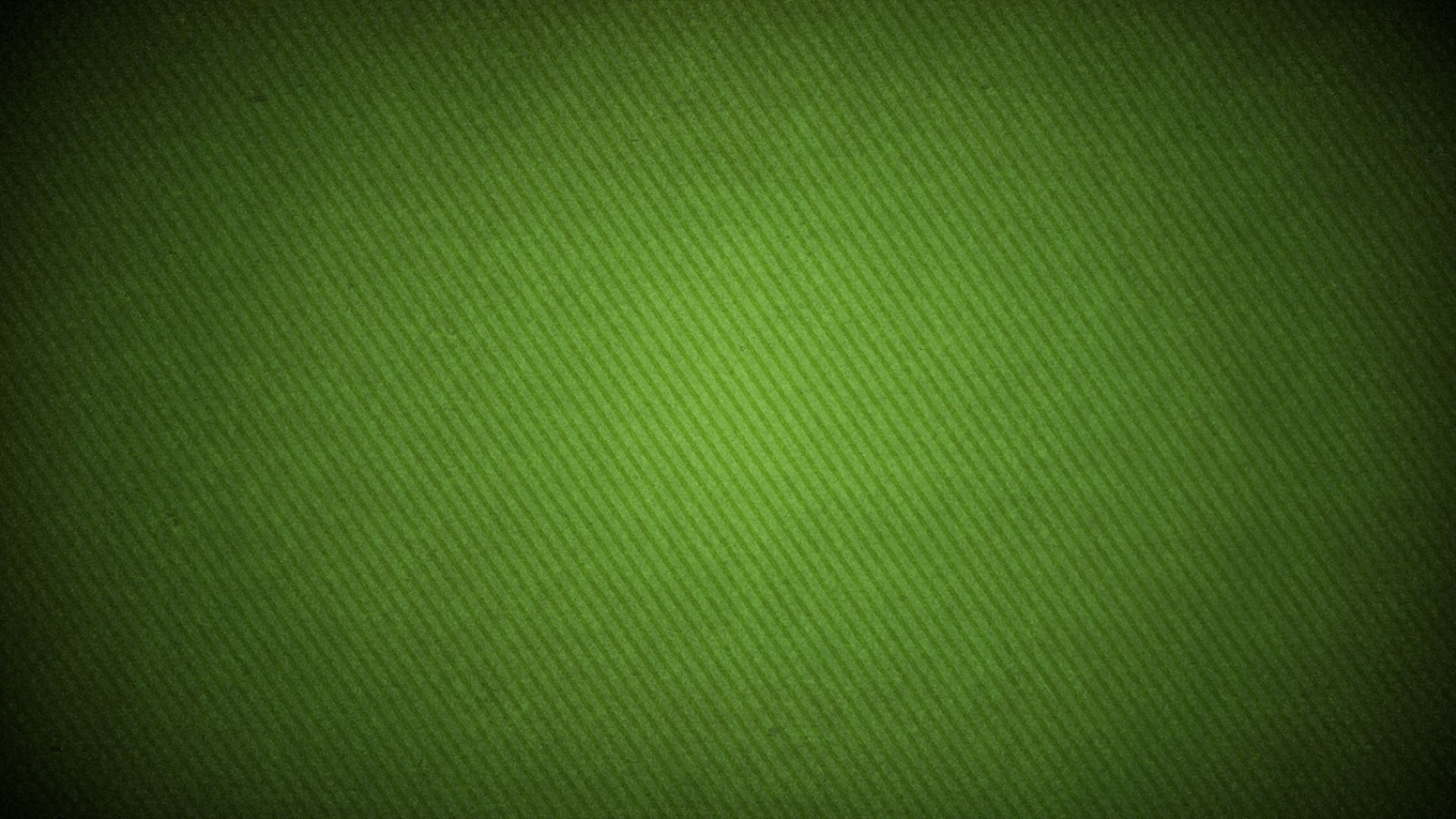 WE Think About It
How much of our time is spent thinking about things related to money?
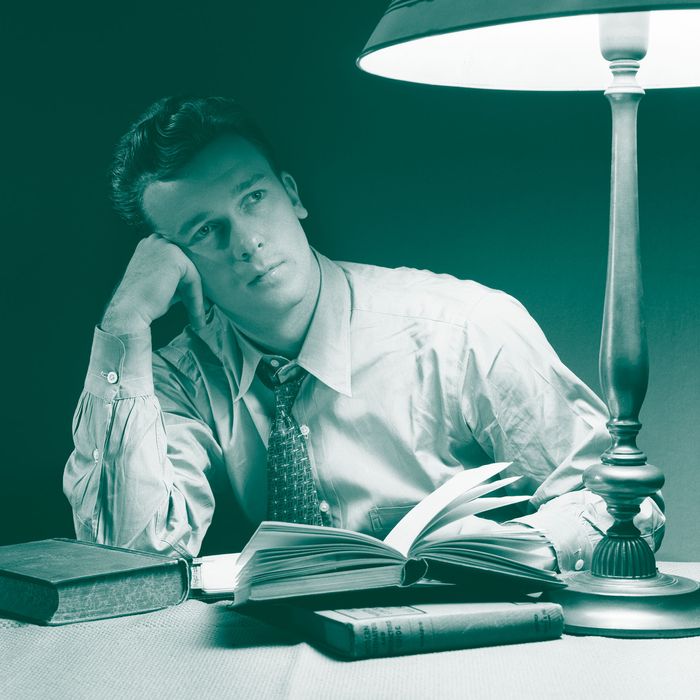 Planning, preparing, checking, comparing, returning, and worrying
Our thoughts can’t be in two places at once – Spiritual things take a back seat
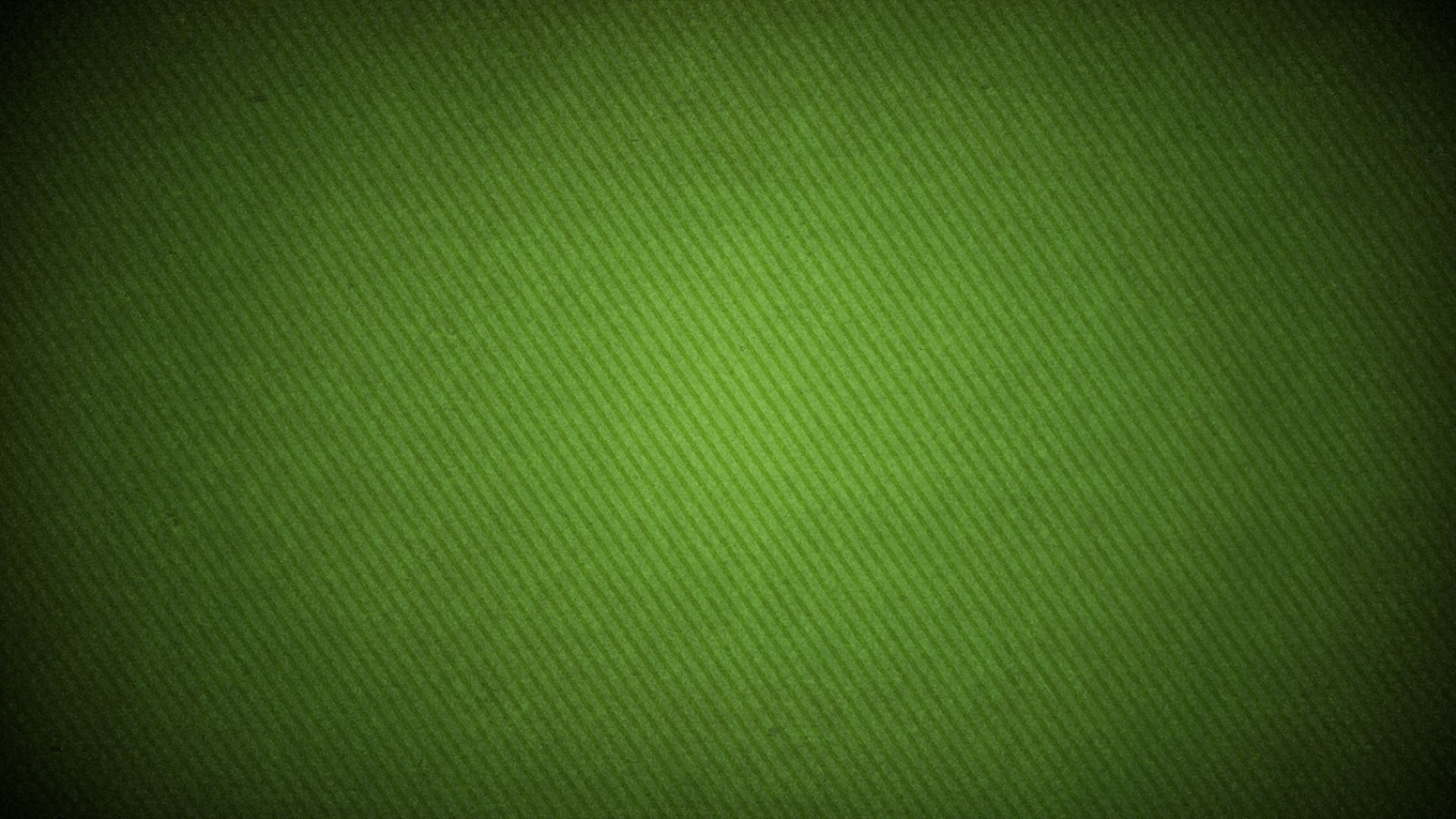 WE Find Joy In It
Our happiness is often tied to our ability to purchase the next fun thing
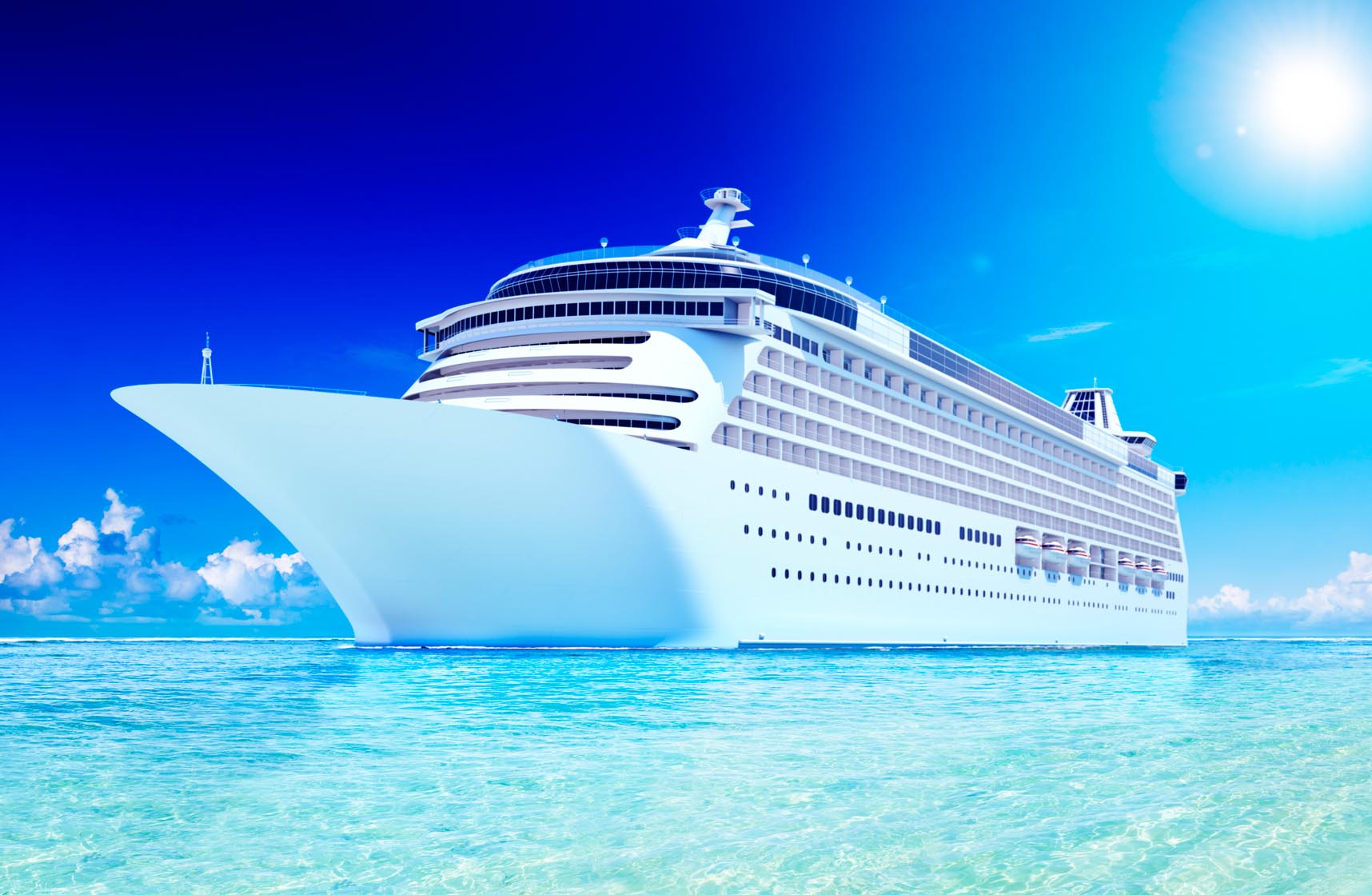 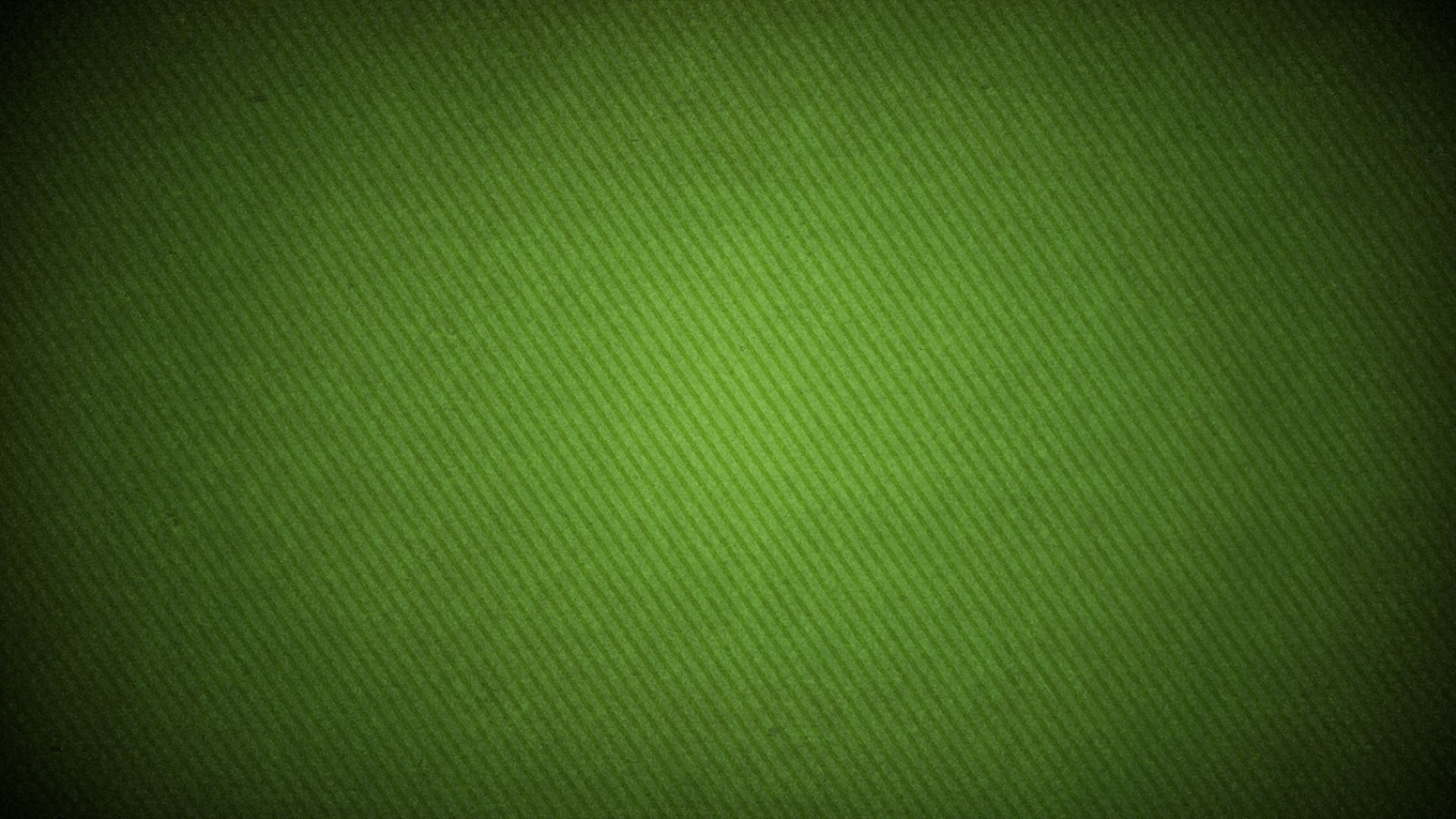 WE Find Joy In It
Our happiness is tied to our ability to purchase the next thing
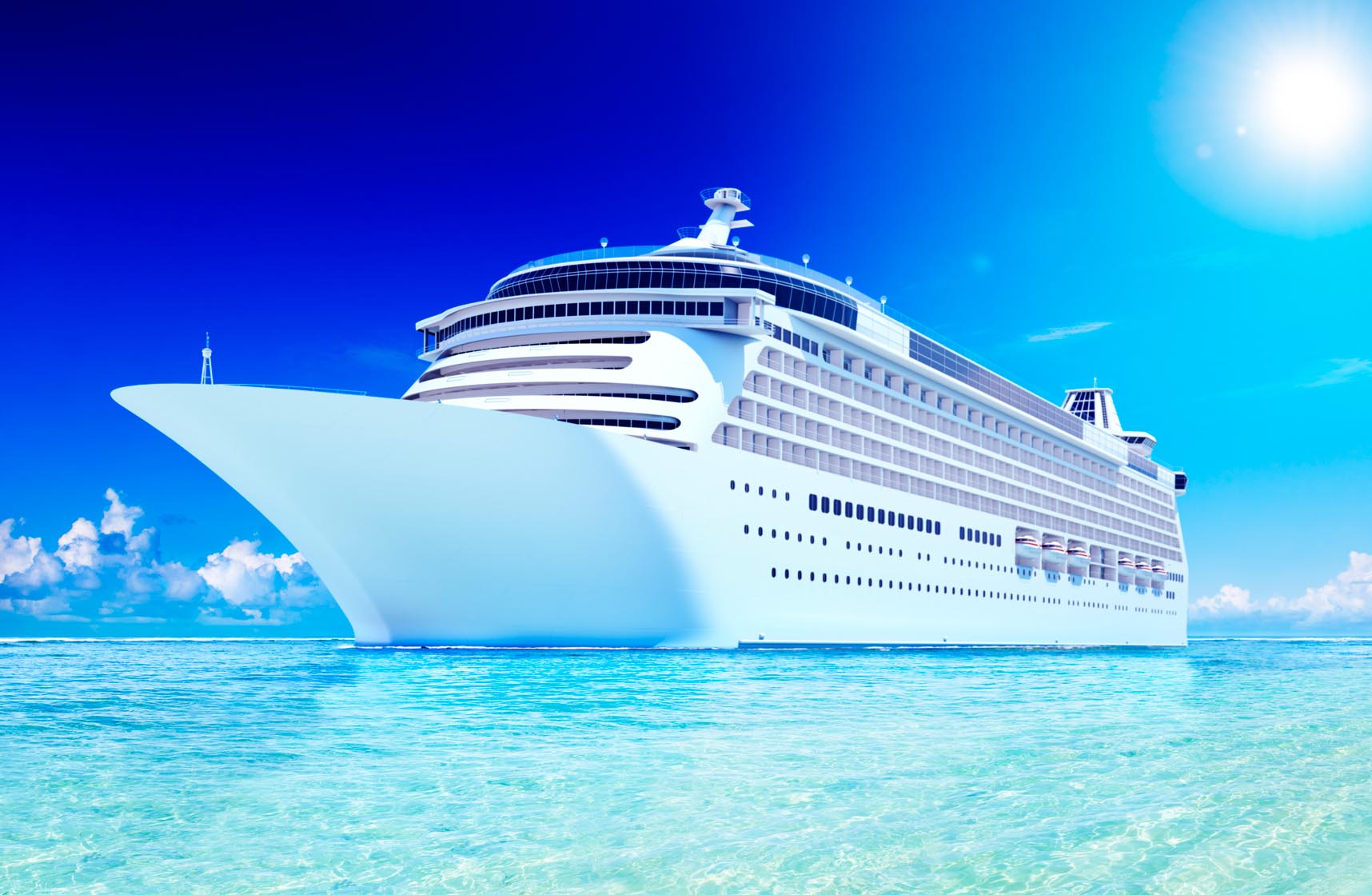 Contrasted with the things of this world, spiritual things don’t sparkle the same
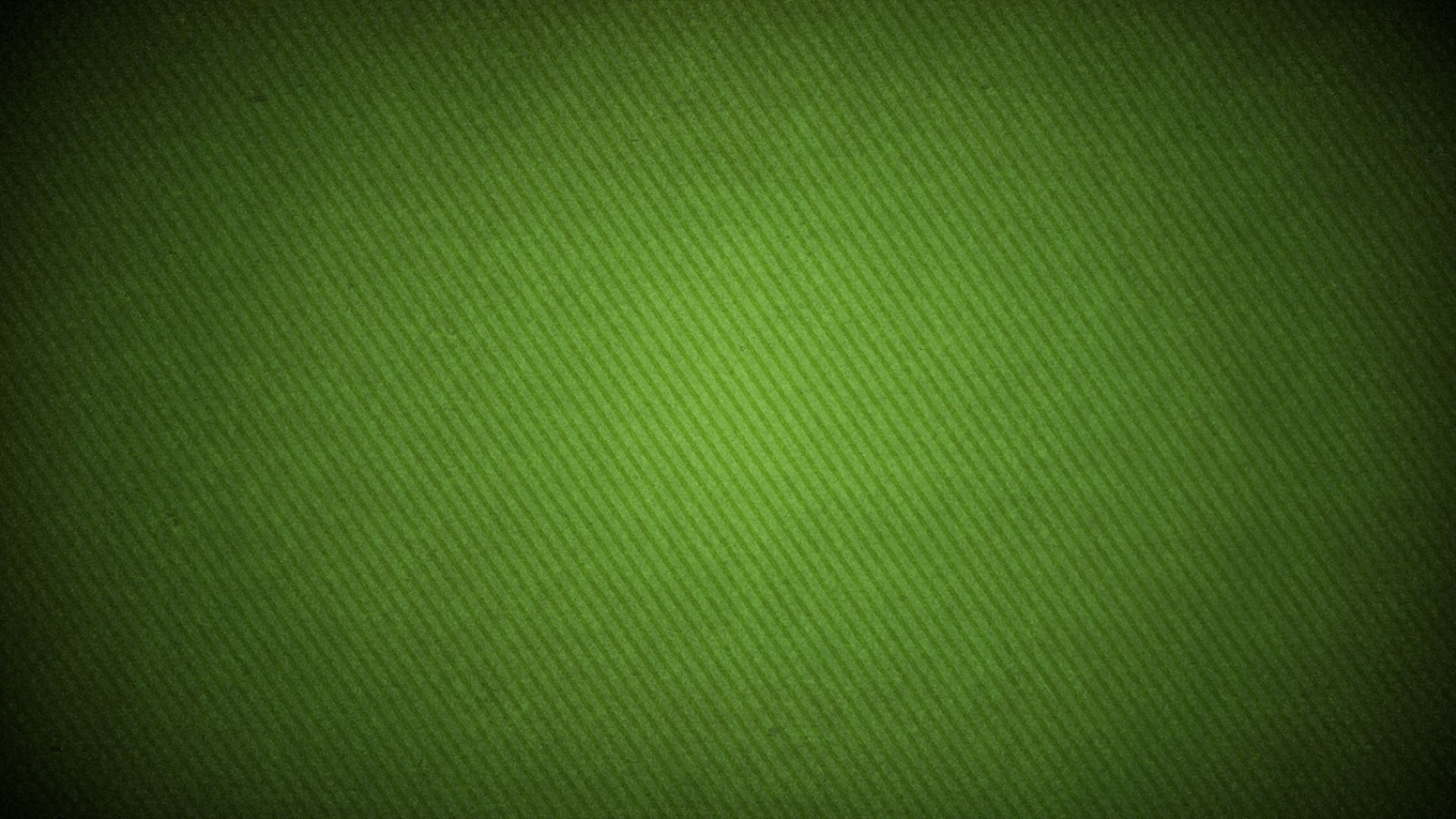 WE Find Joy In It
Our happiness is tied to our ability to purchase the next thing
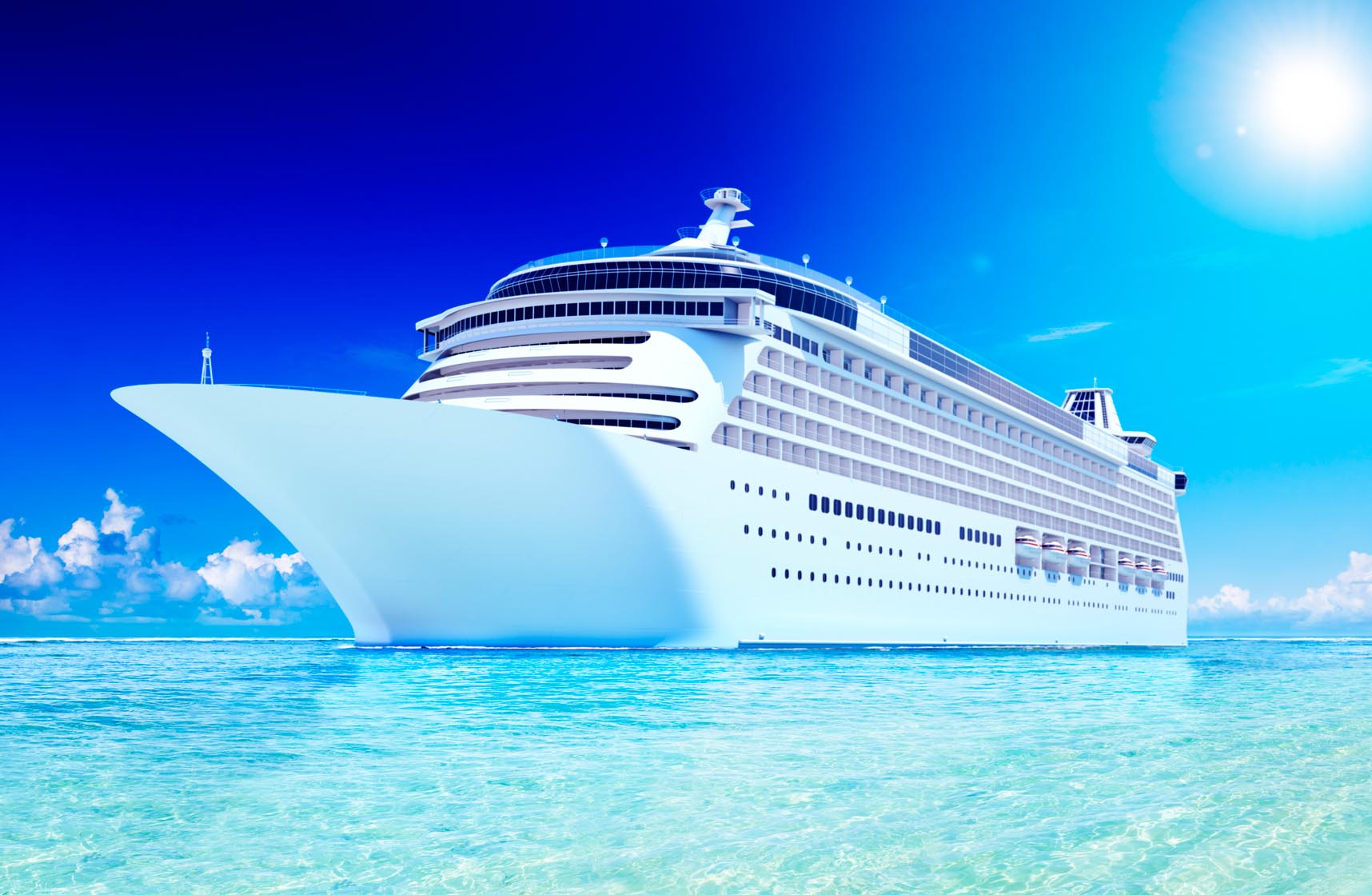 Contrasted with the things of this world, spiritual things don’t sparkle the same
What if there was no Christmas, vacations, birthdays or purchases?
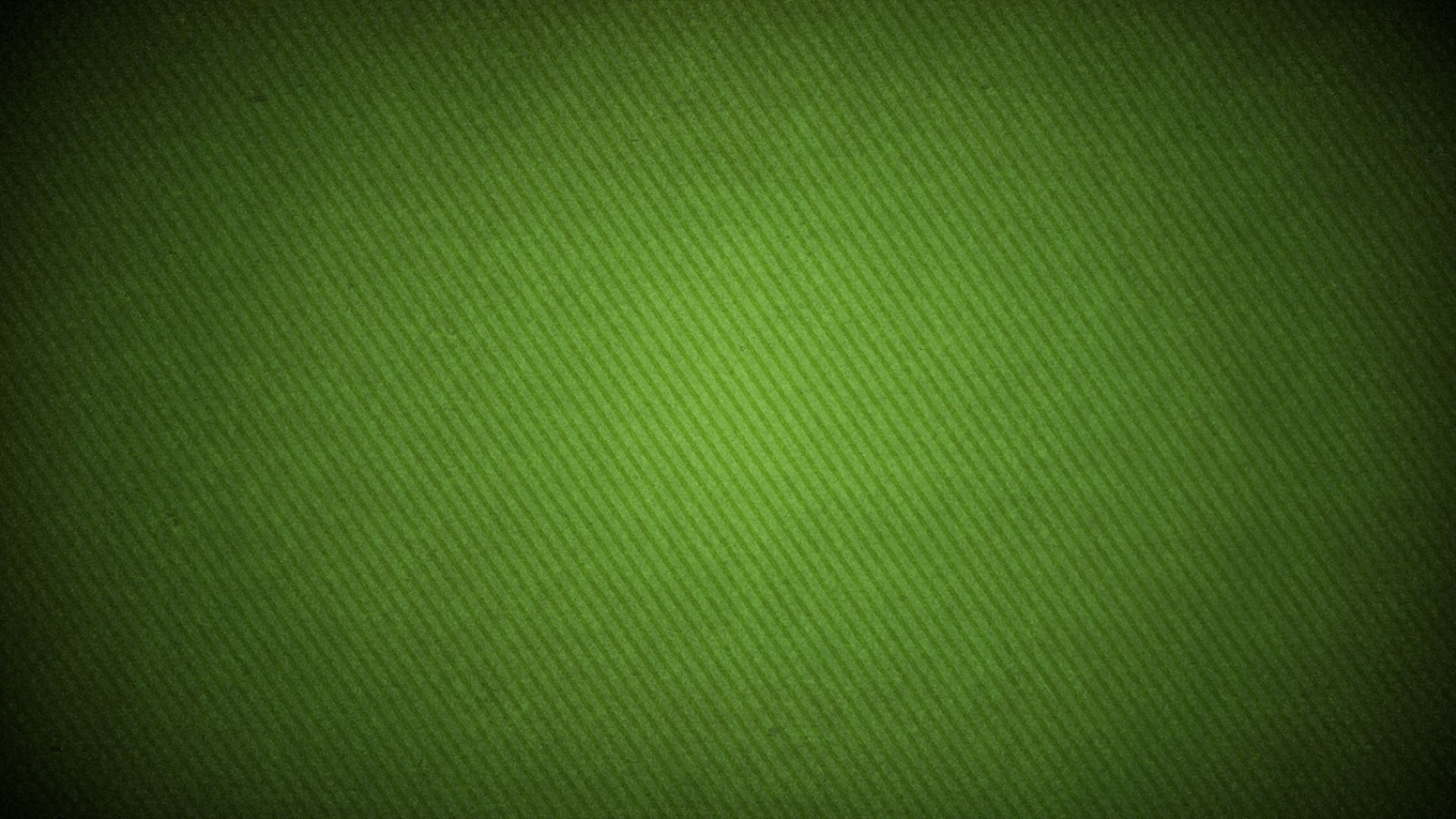 WE Sacrifice for It
We will spend our valuable time to acquire more things than we need
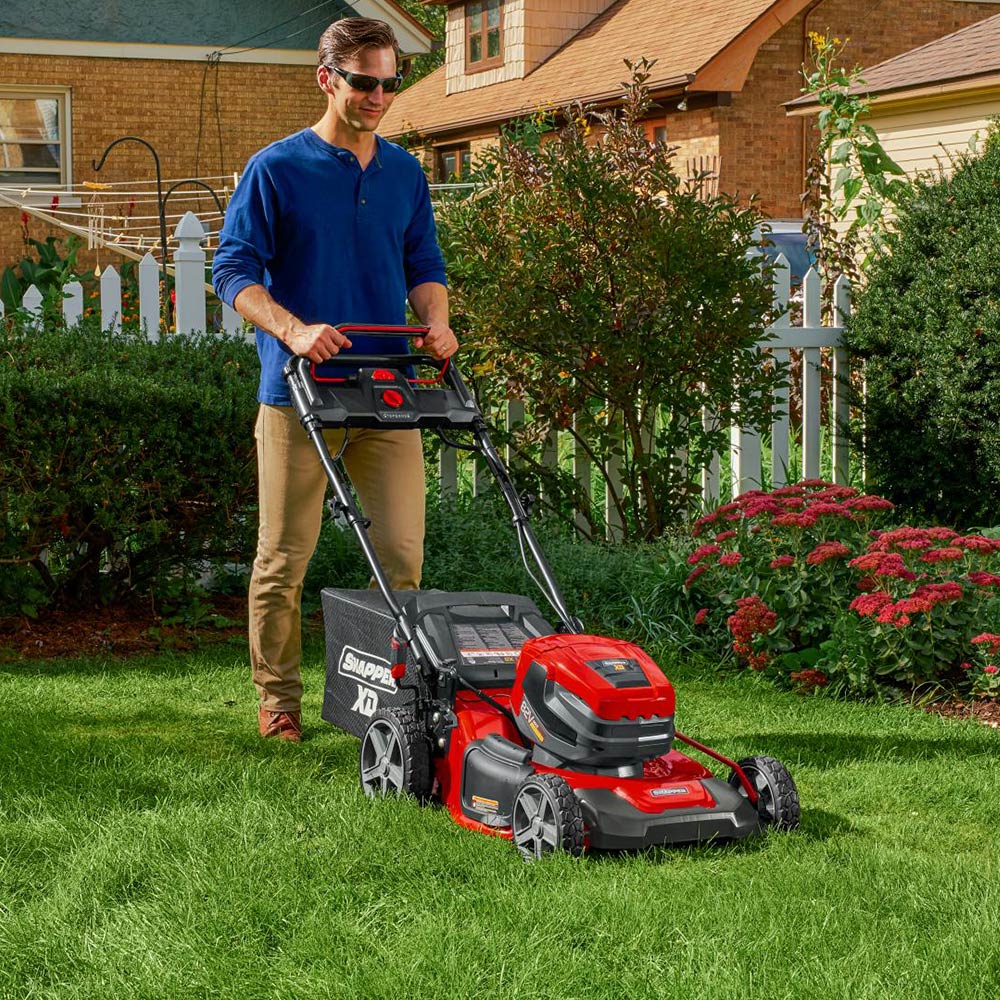 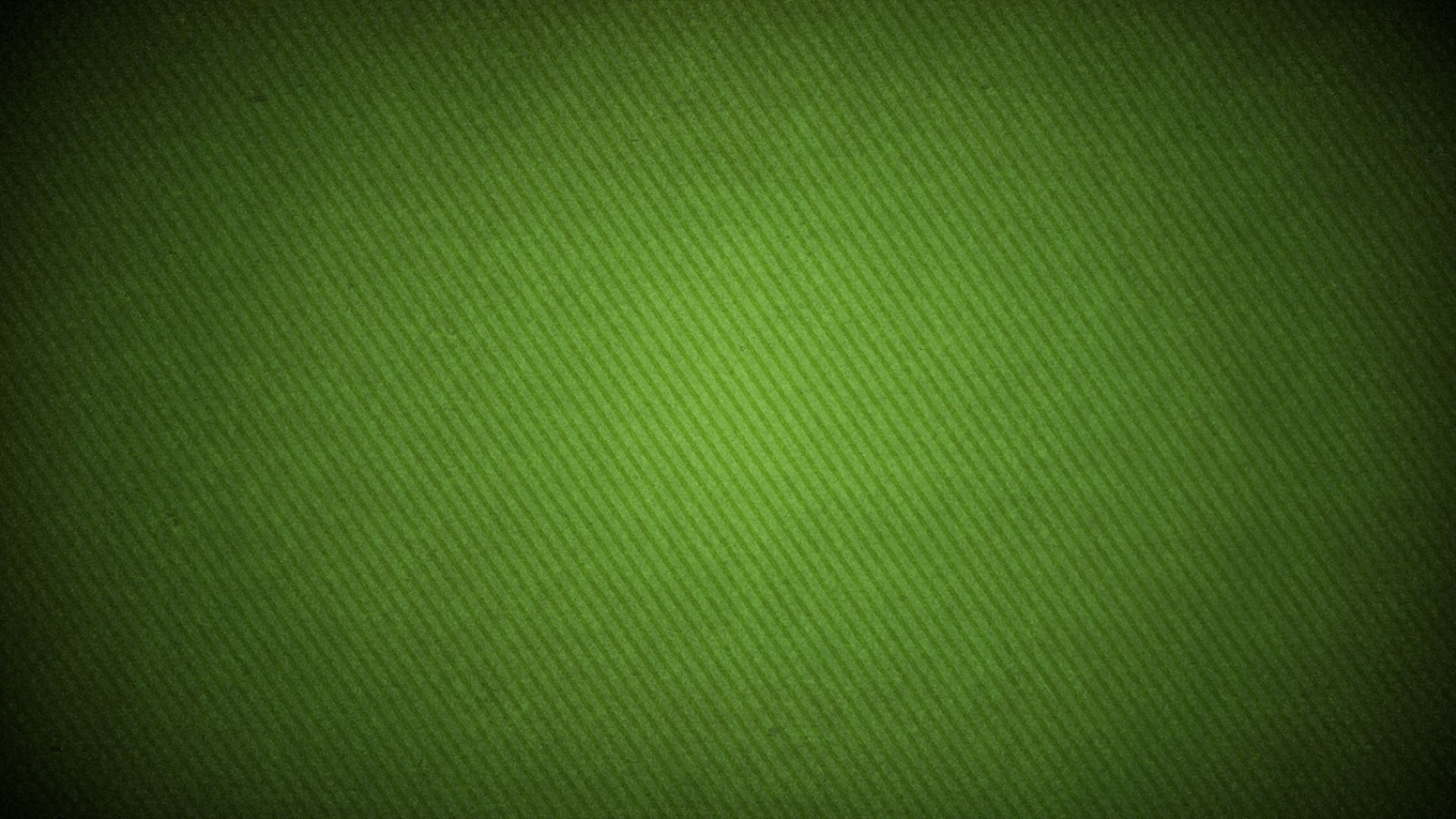 WE Sacrifice for It
We will spend our valuable time to acquire more things than we need
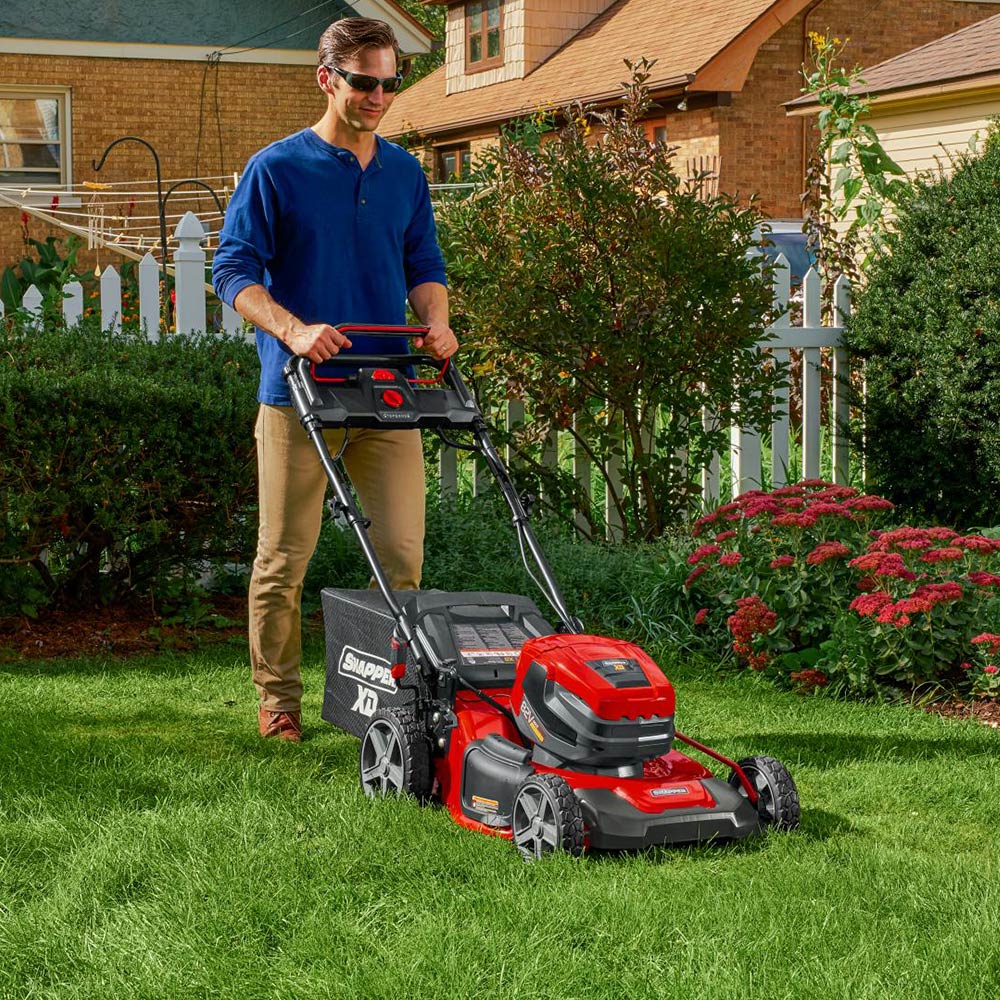 We will spend additional time taking further care of it
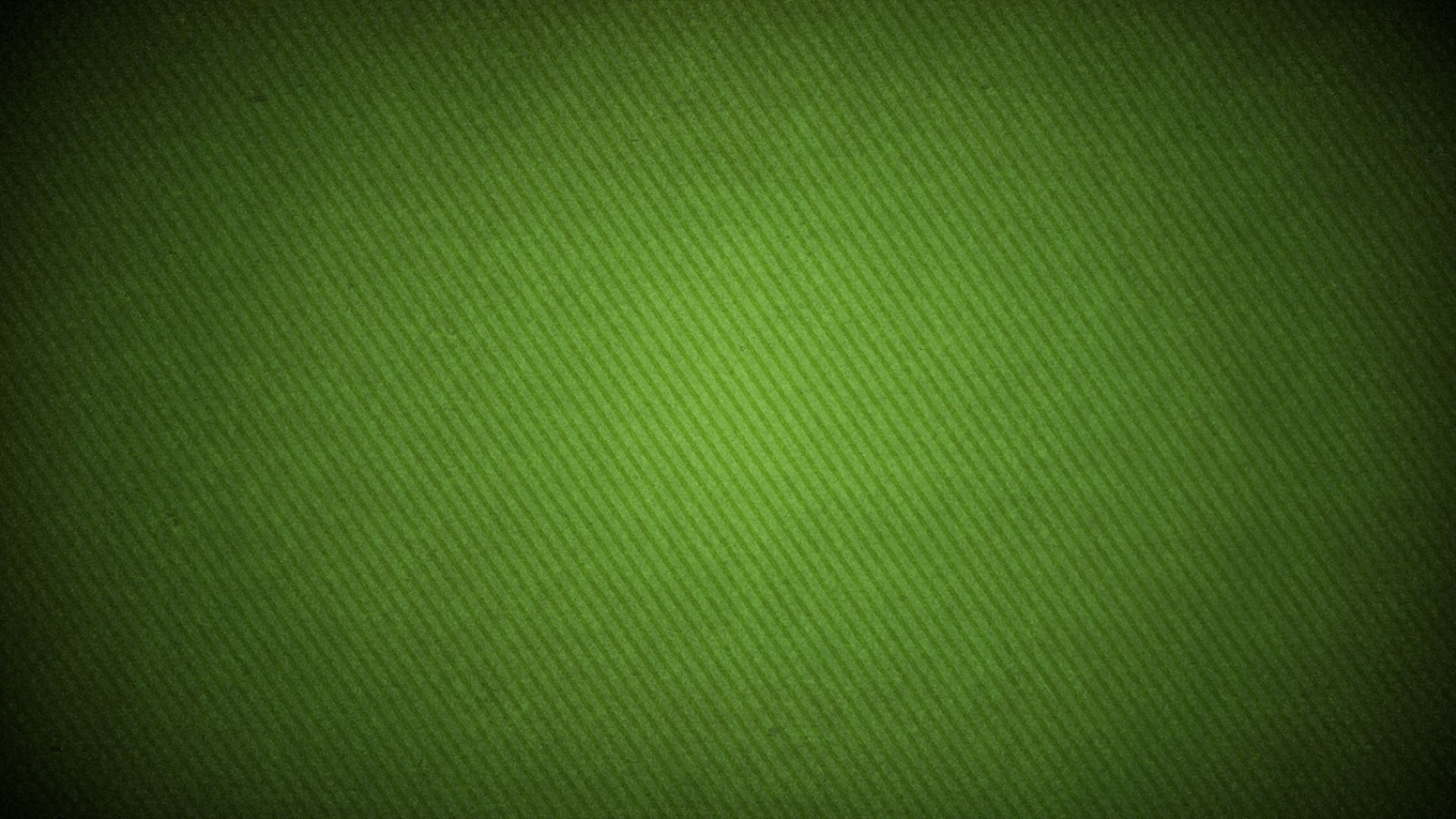 WE Sacrifice for It
We will spend our valuable time to acquire more things than we need
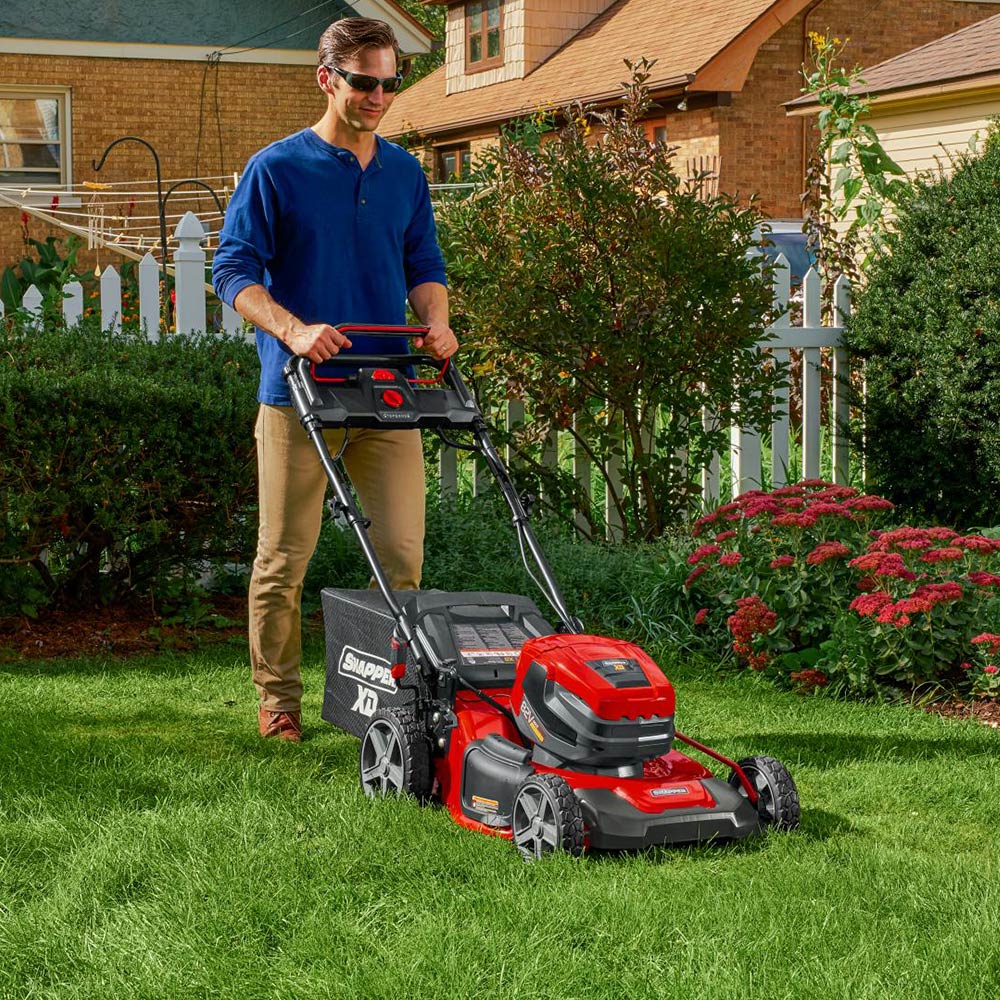 We will spend additional time taking further care of it
We will do whatever is required to ensure we keep it coming
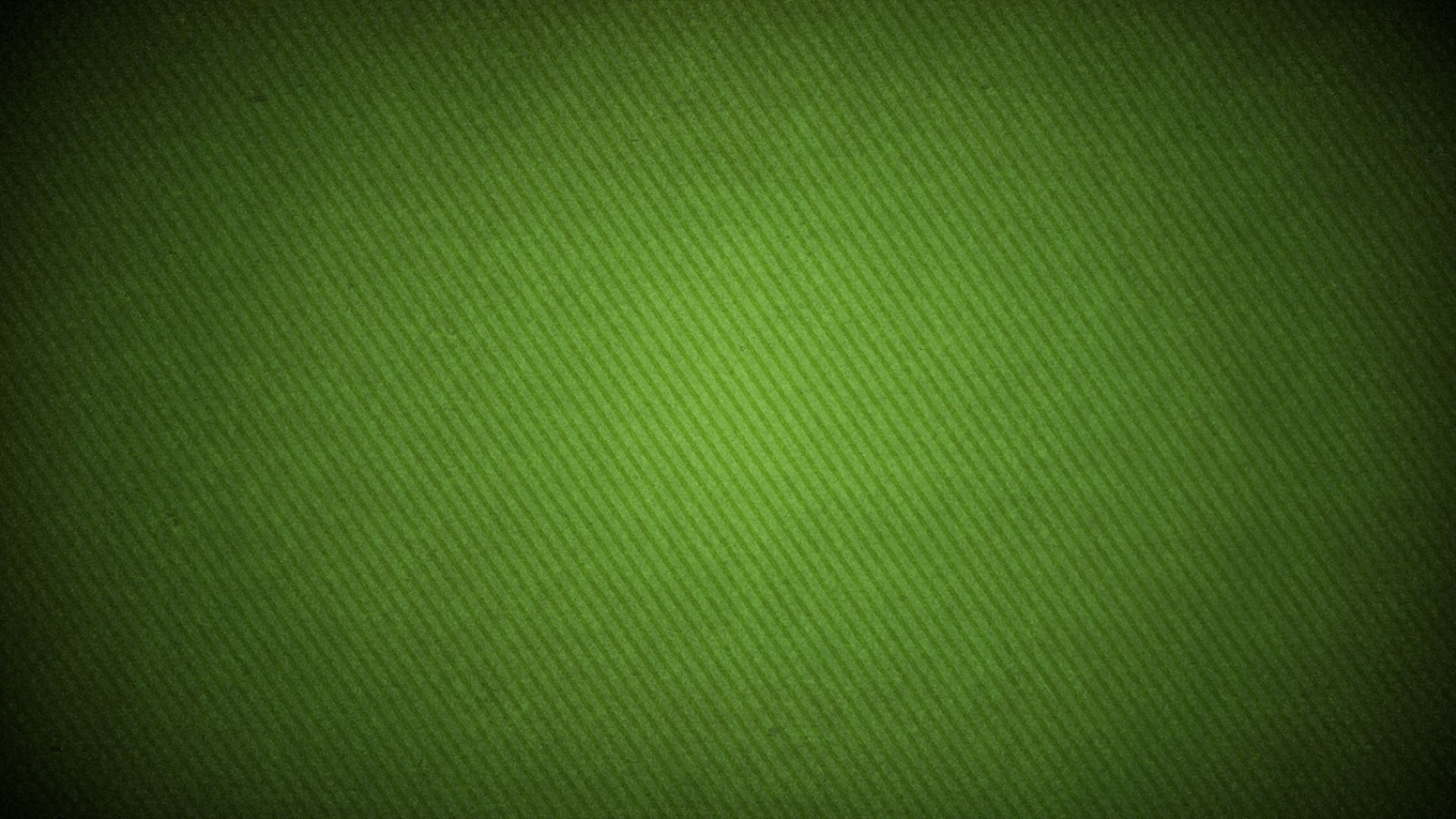 WE Trust In It
Our safety and security is tied to our wealth
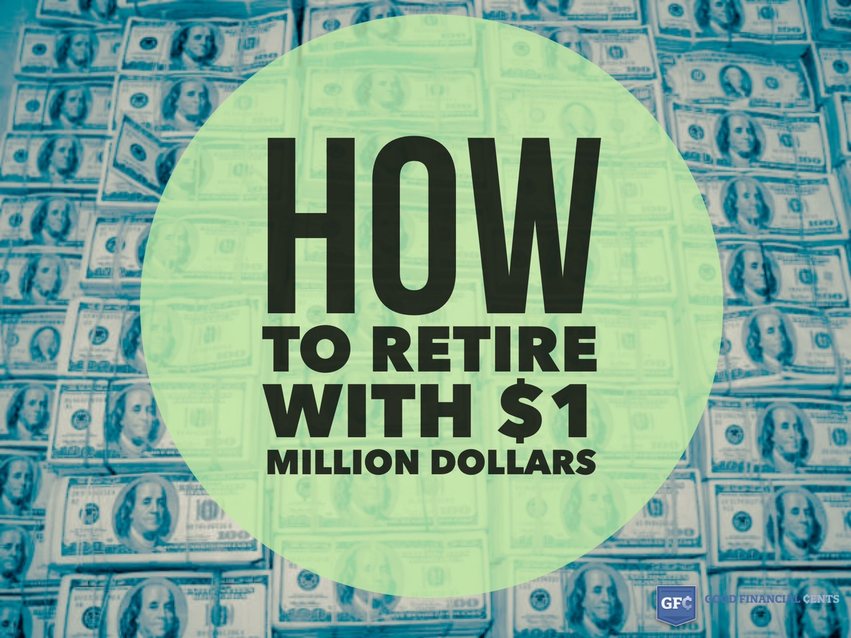 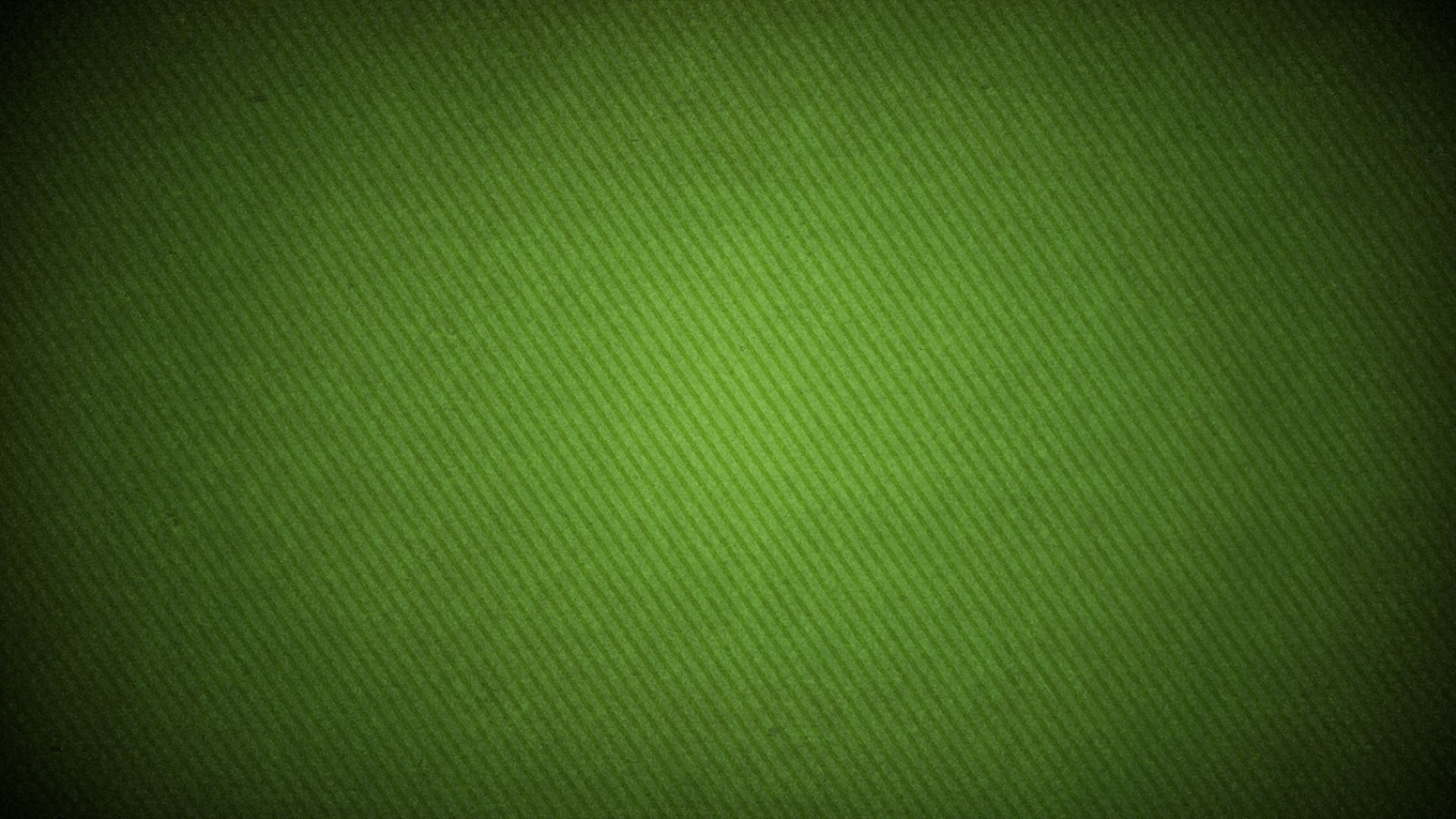 WE Trust In It
Our safety and security is tied to our wealth
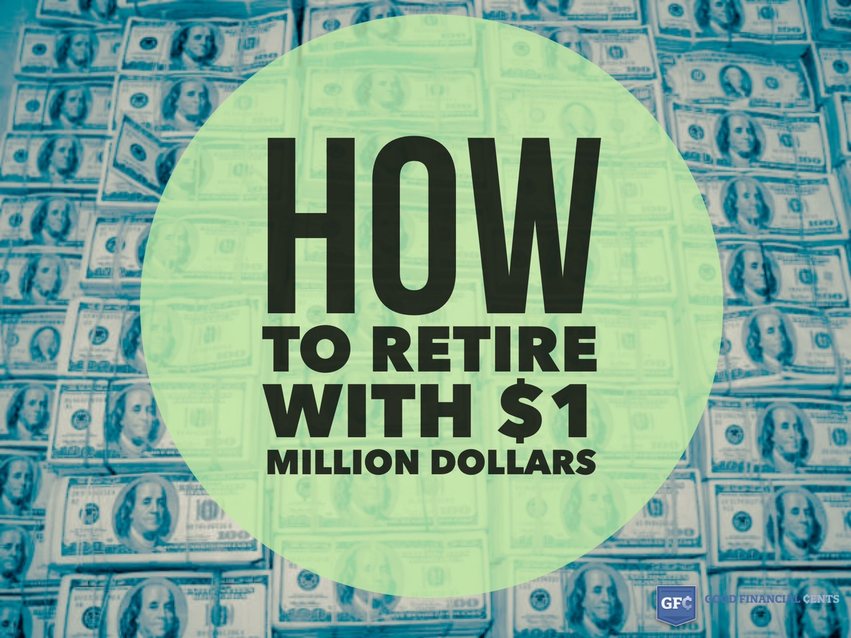 We meticulously plan our lives in order to control the future
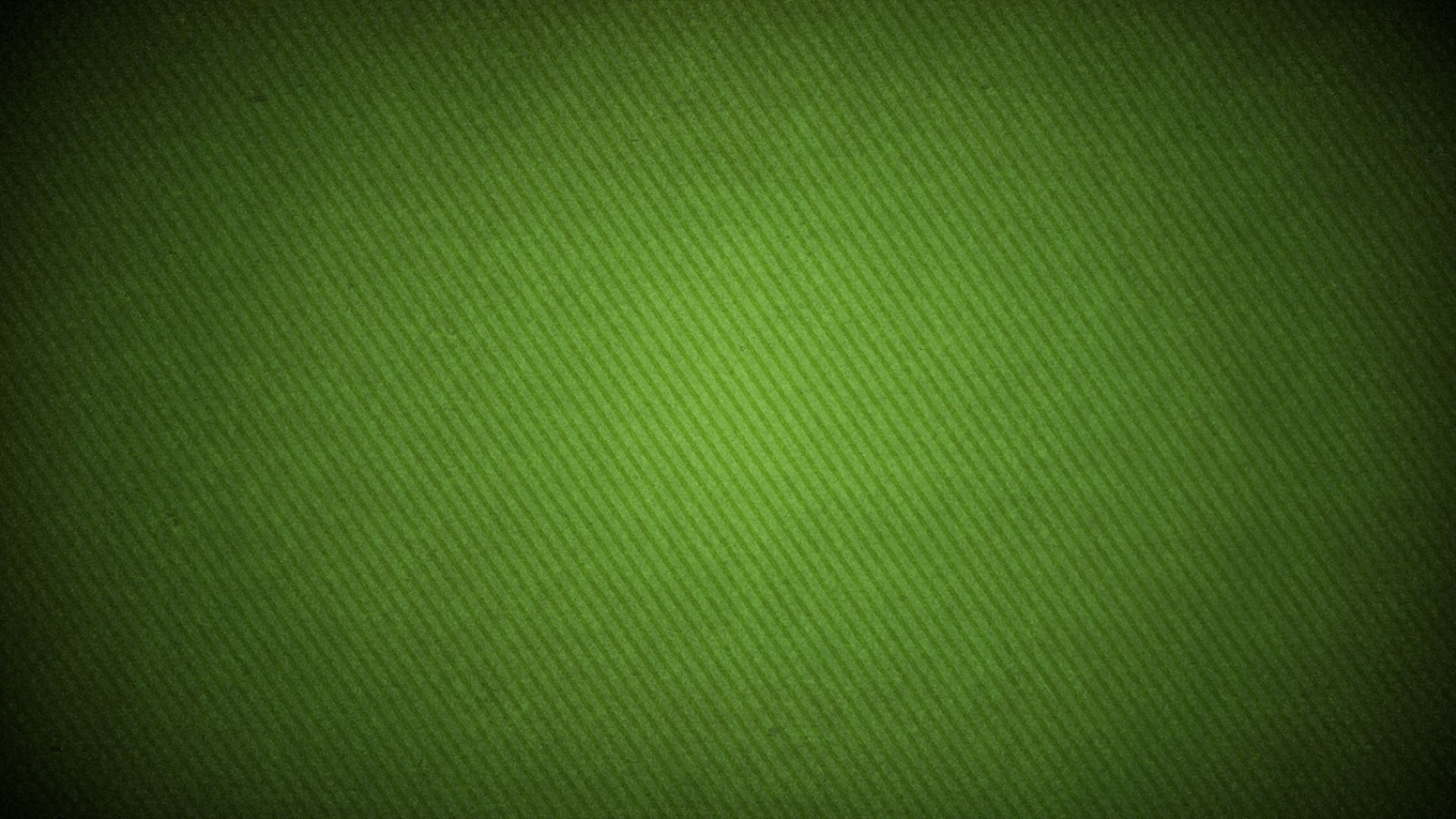 WE Trust In It
Our safety and security is tied to our wealth
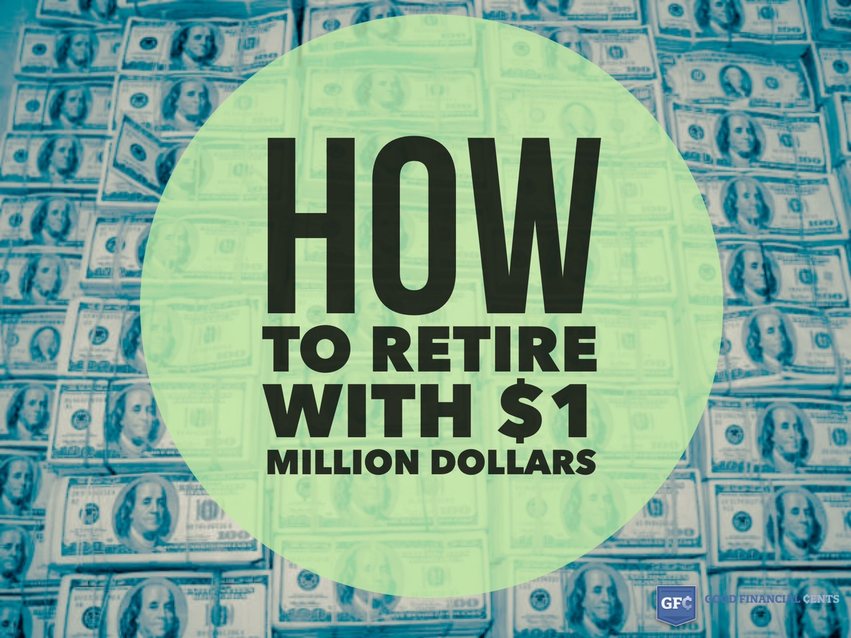 We meticulously plan our lives in order to control the future
When the false security is gone, we don’t know how to live in contentment
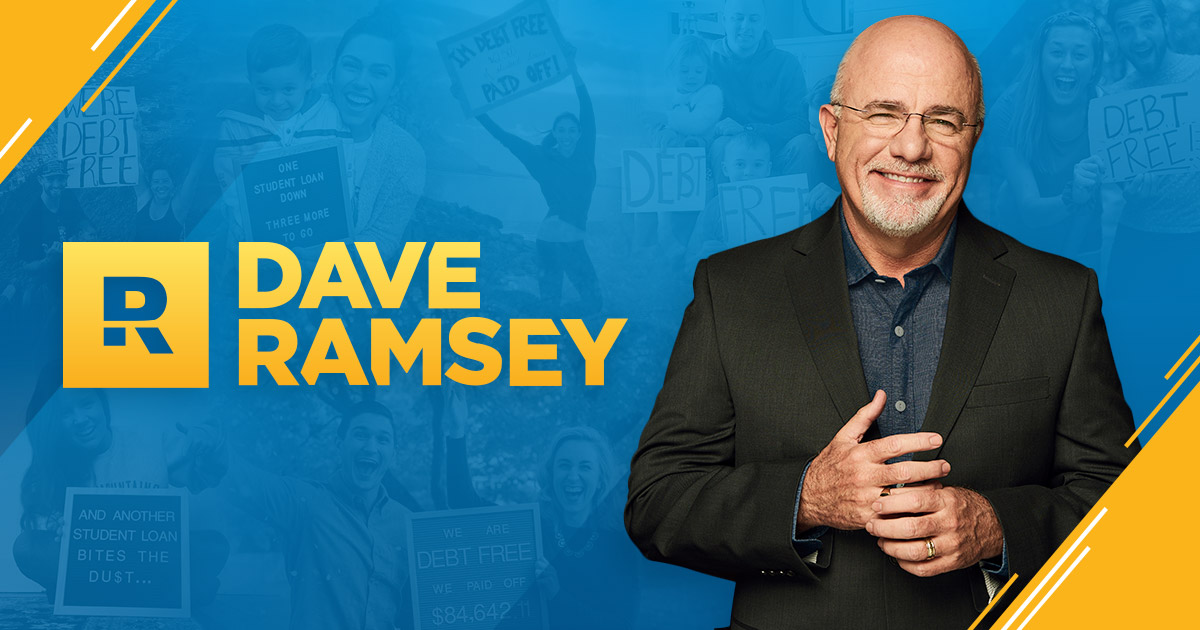 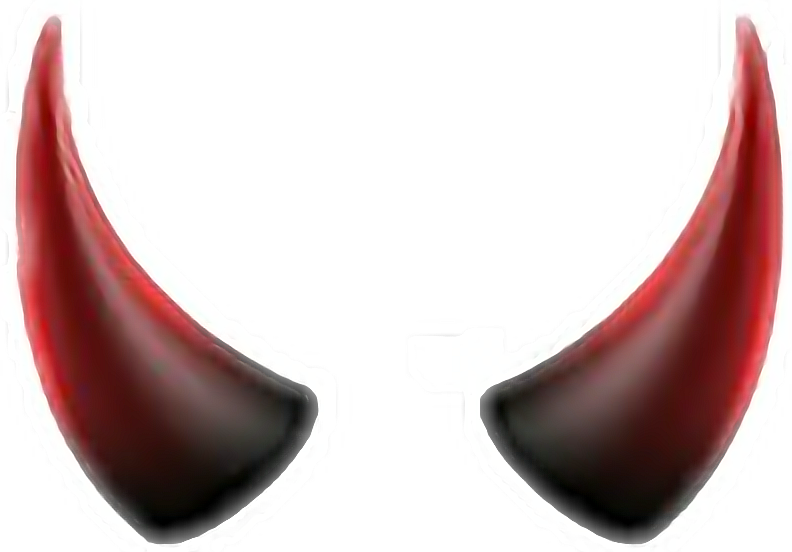 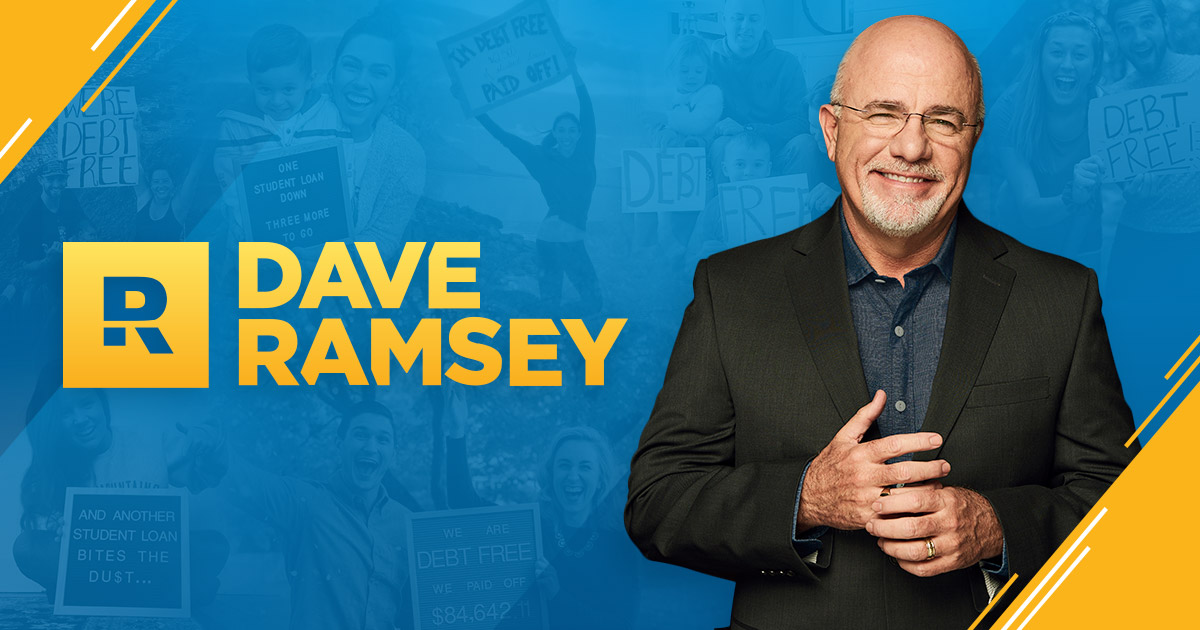 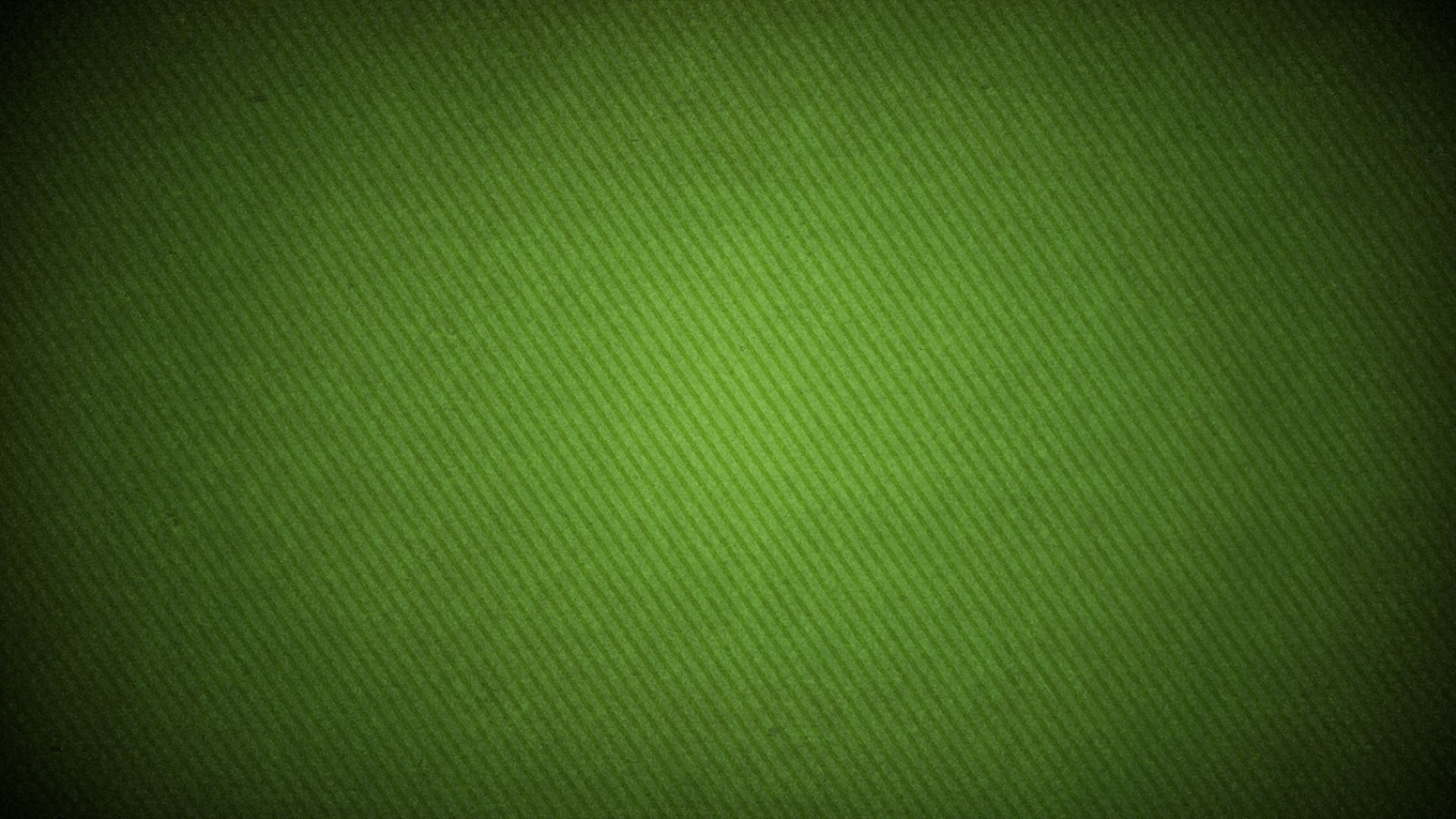 Care less about the things of this life. 
(1st John 2:15)
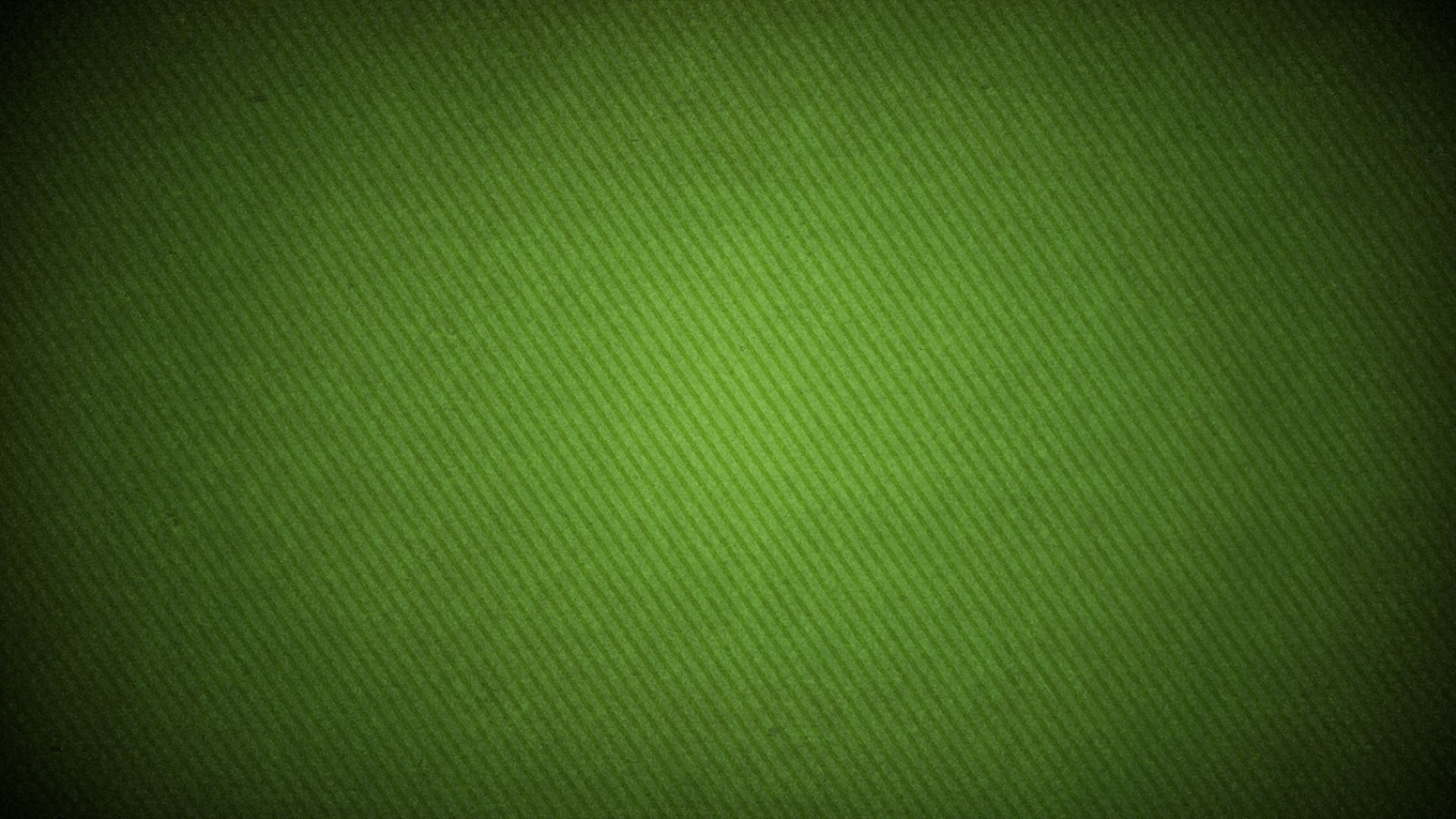 Pursue contentment as hard as the world pursues wealth.
(Luke 3:14)
Care less about the things of this life. 
(1st John 2:15)
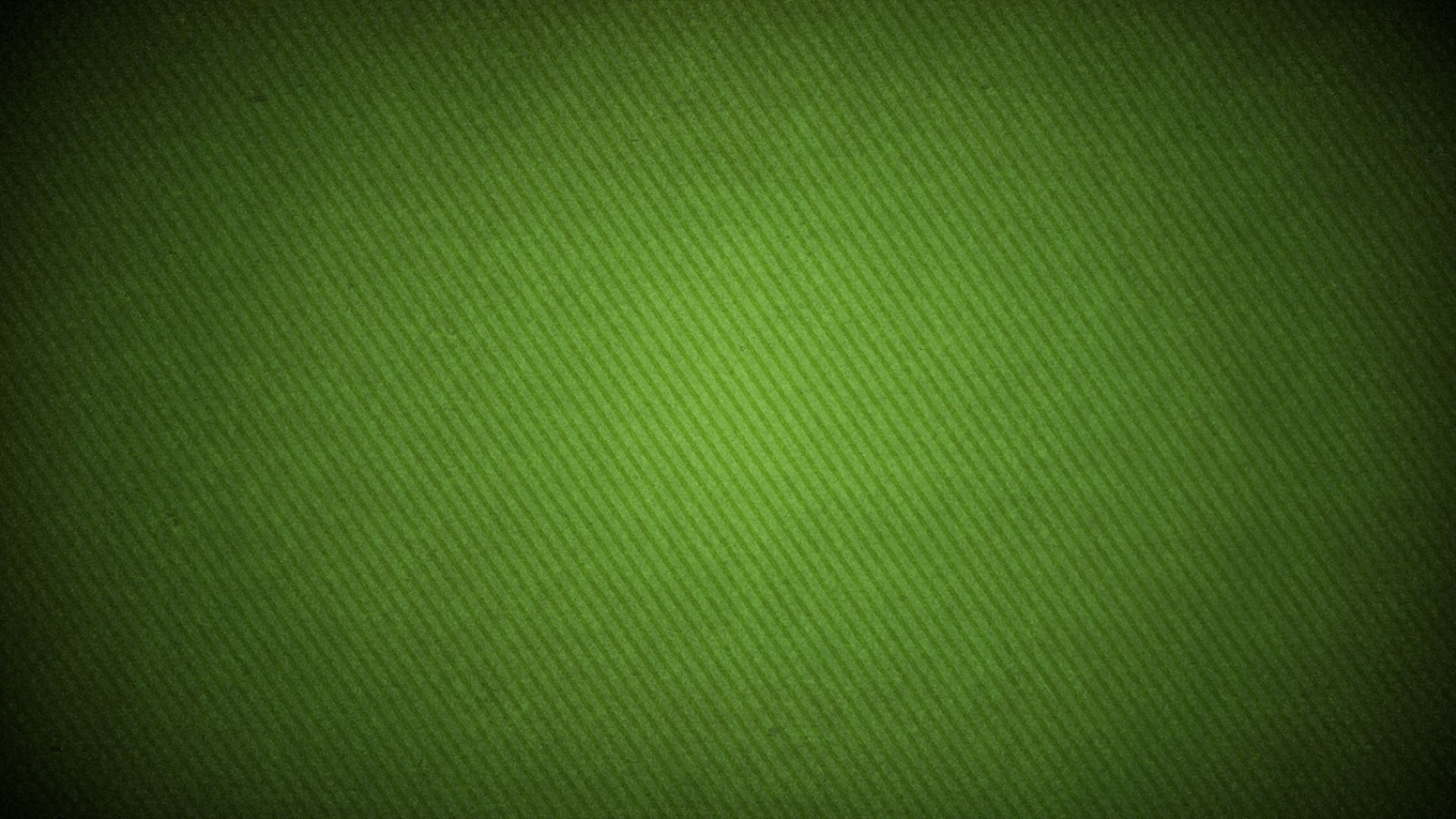 Pursue contentment as hard as the world pursues wealth.
(Luke 3:14)
Care less about the things of this life. 
(1st John 2:15)
Be on guard against every form of greed.
(Luke 12:15)
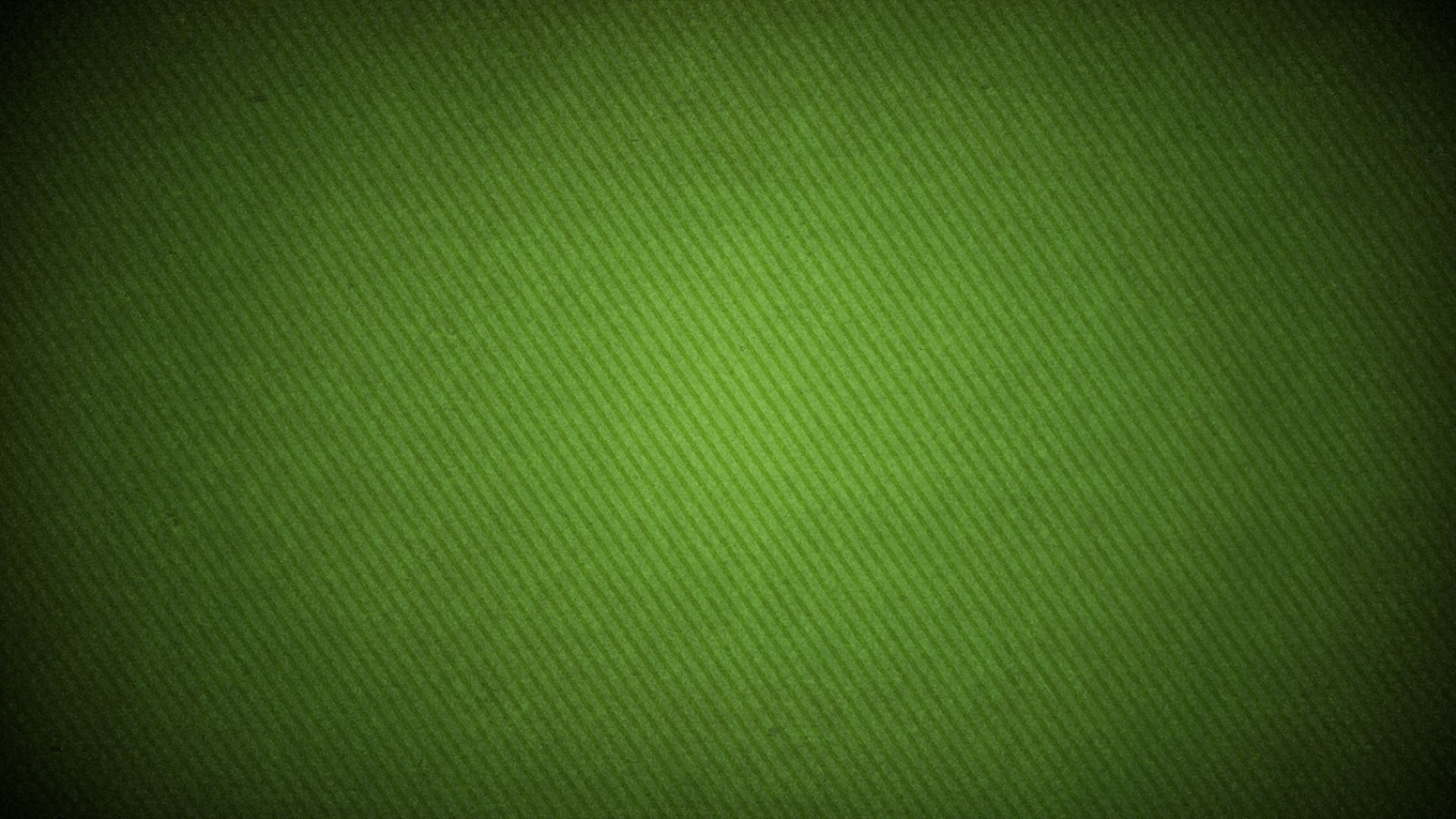 Pursue contentment as hard as the world pursues wealth.
(Luke 3:14)
Care less about the things of this life. 
(1st John 2:15)
Be on guard against every form of greed.
(Luke 12:15)
Work for the real reward.
(1st Timothy 6:19)